TIÕNG VIÖT 1
Bµi 74 : oa       oe



­­
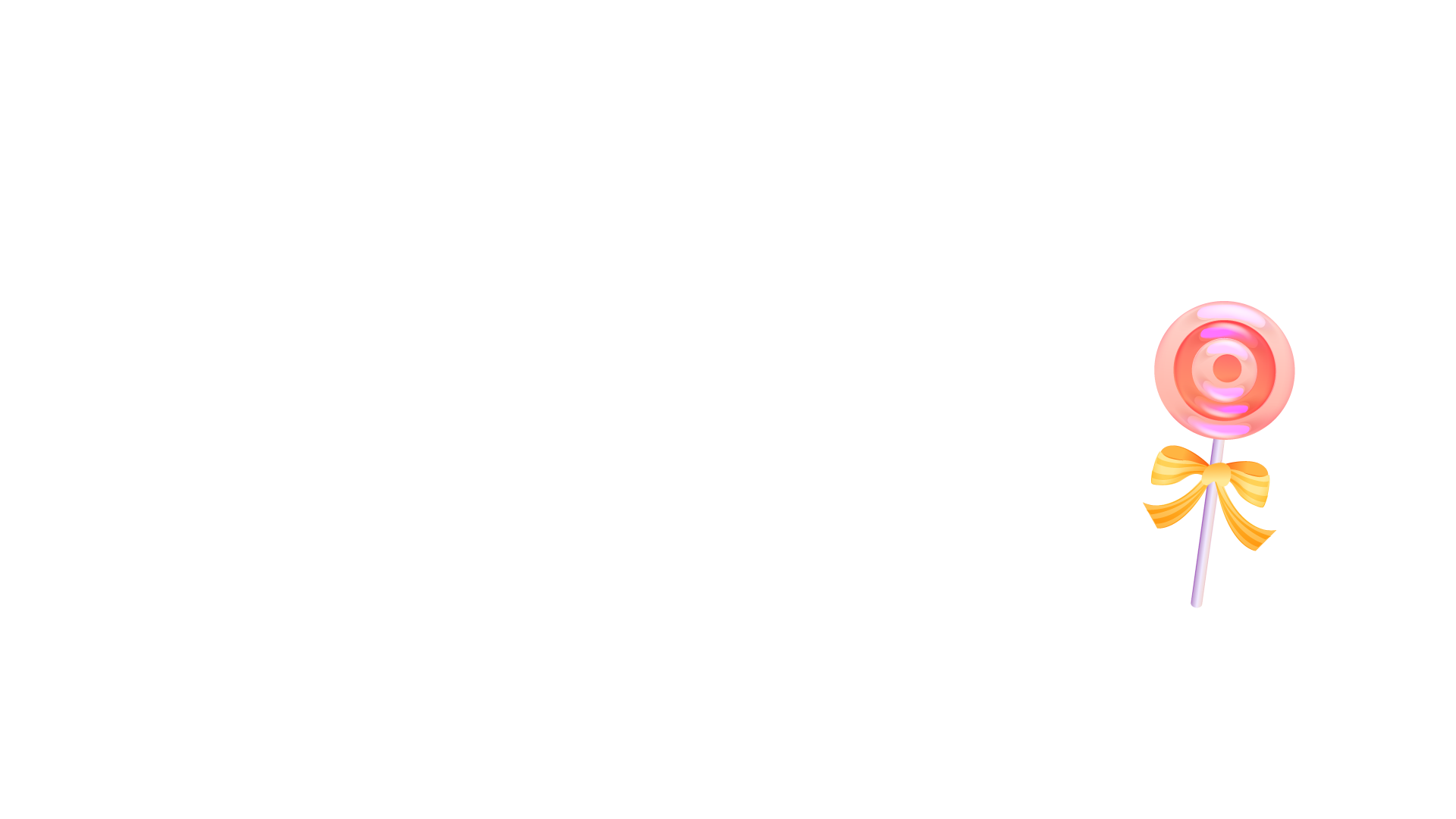 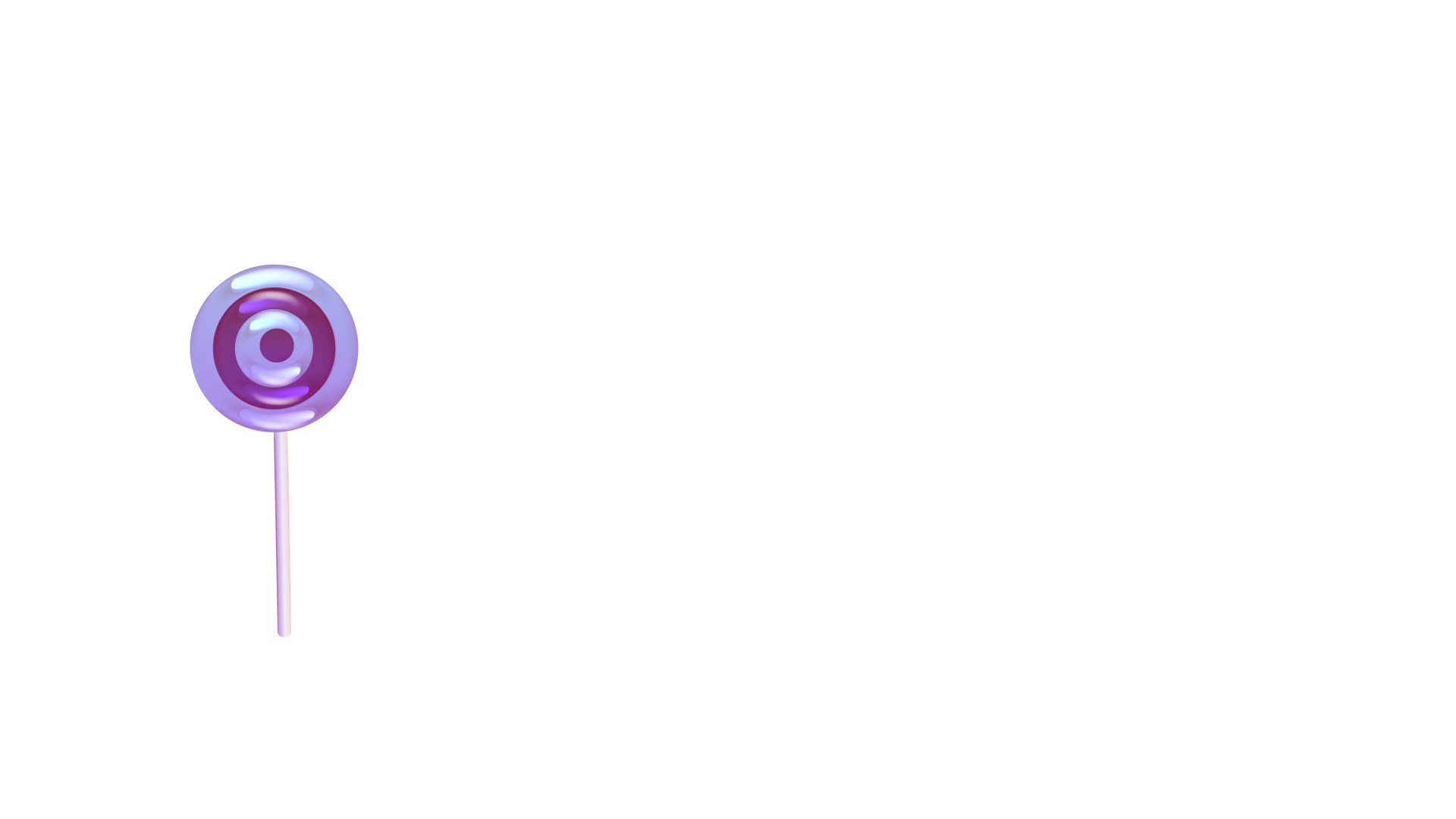 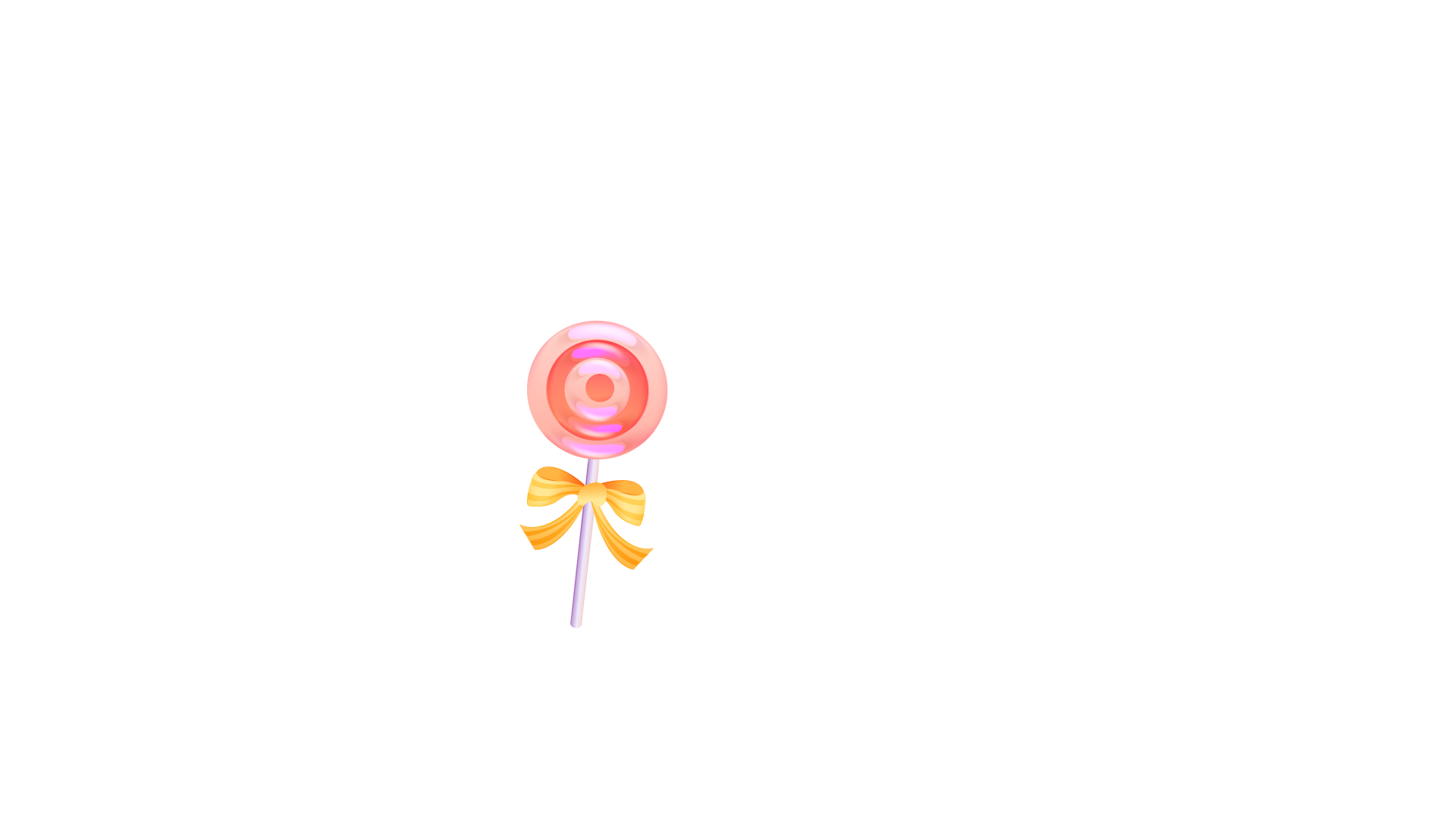 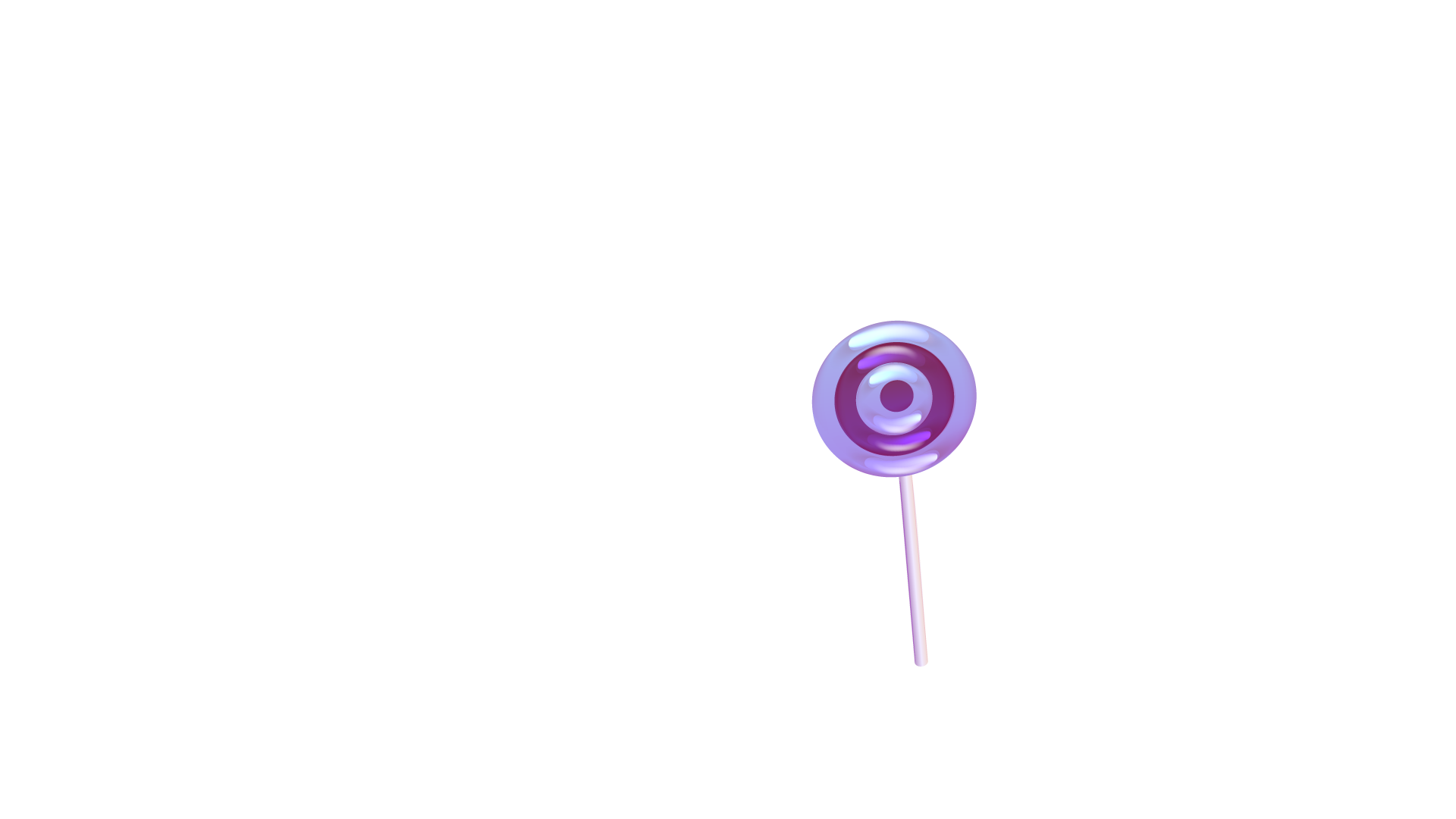 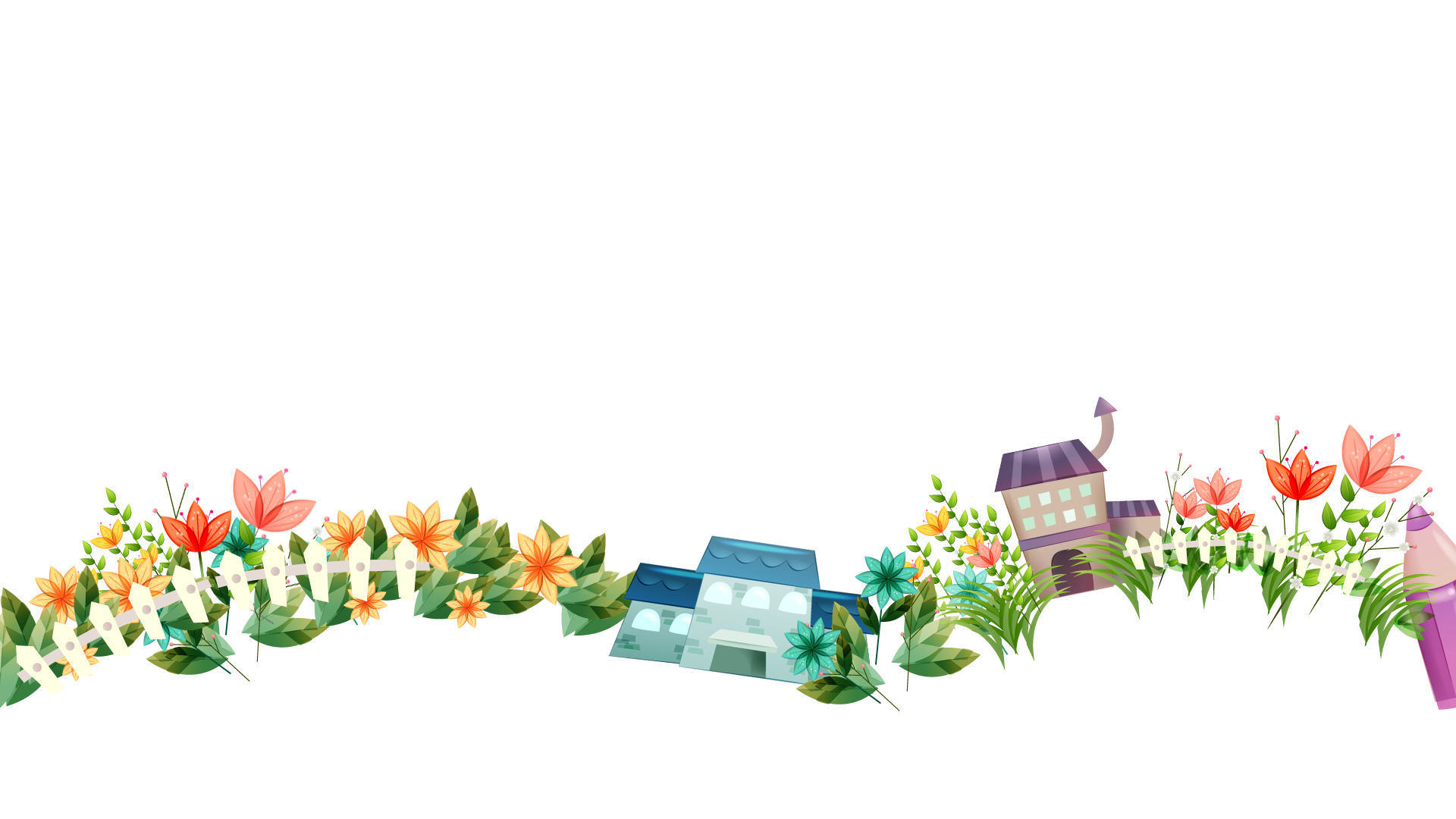 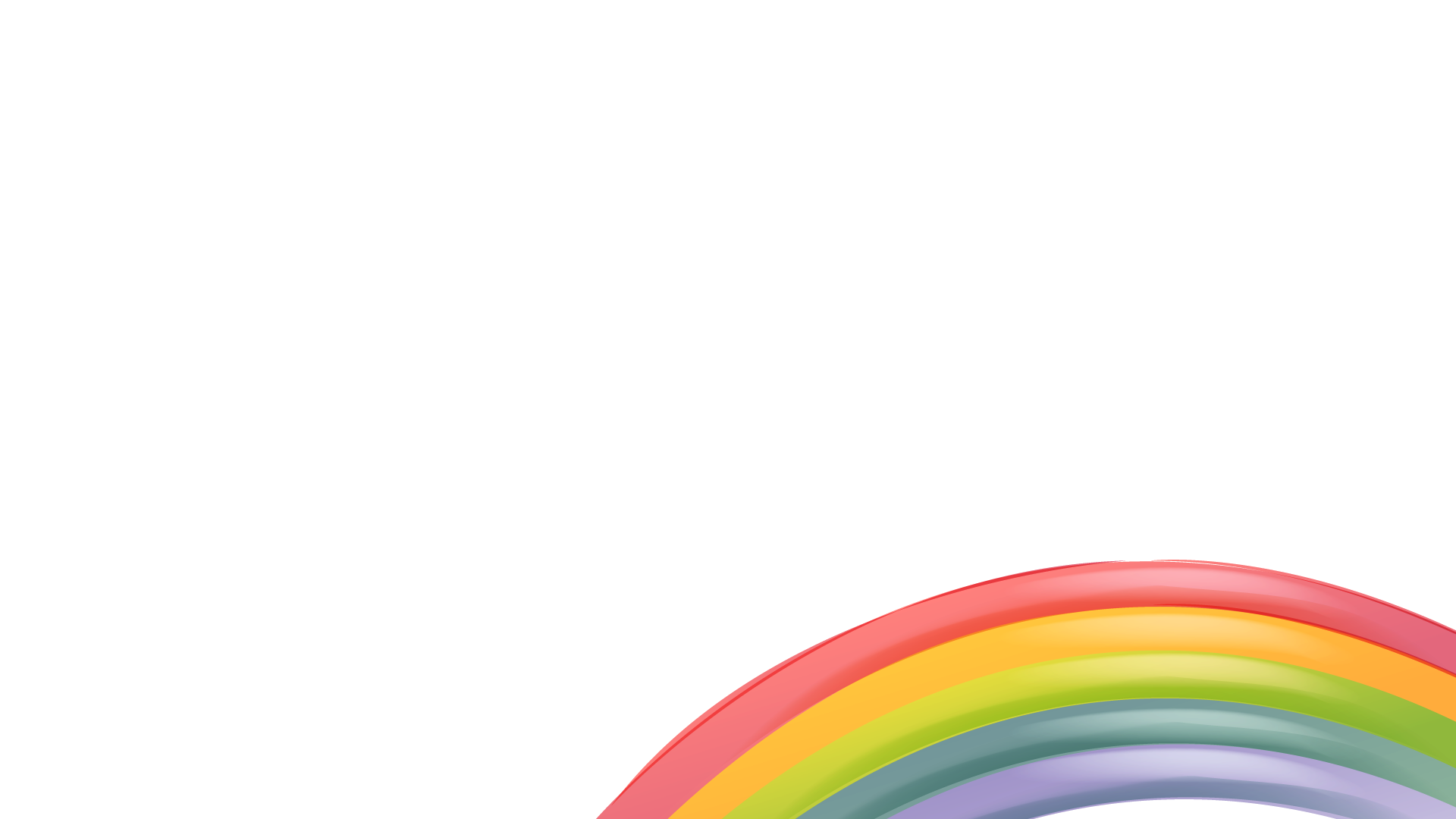 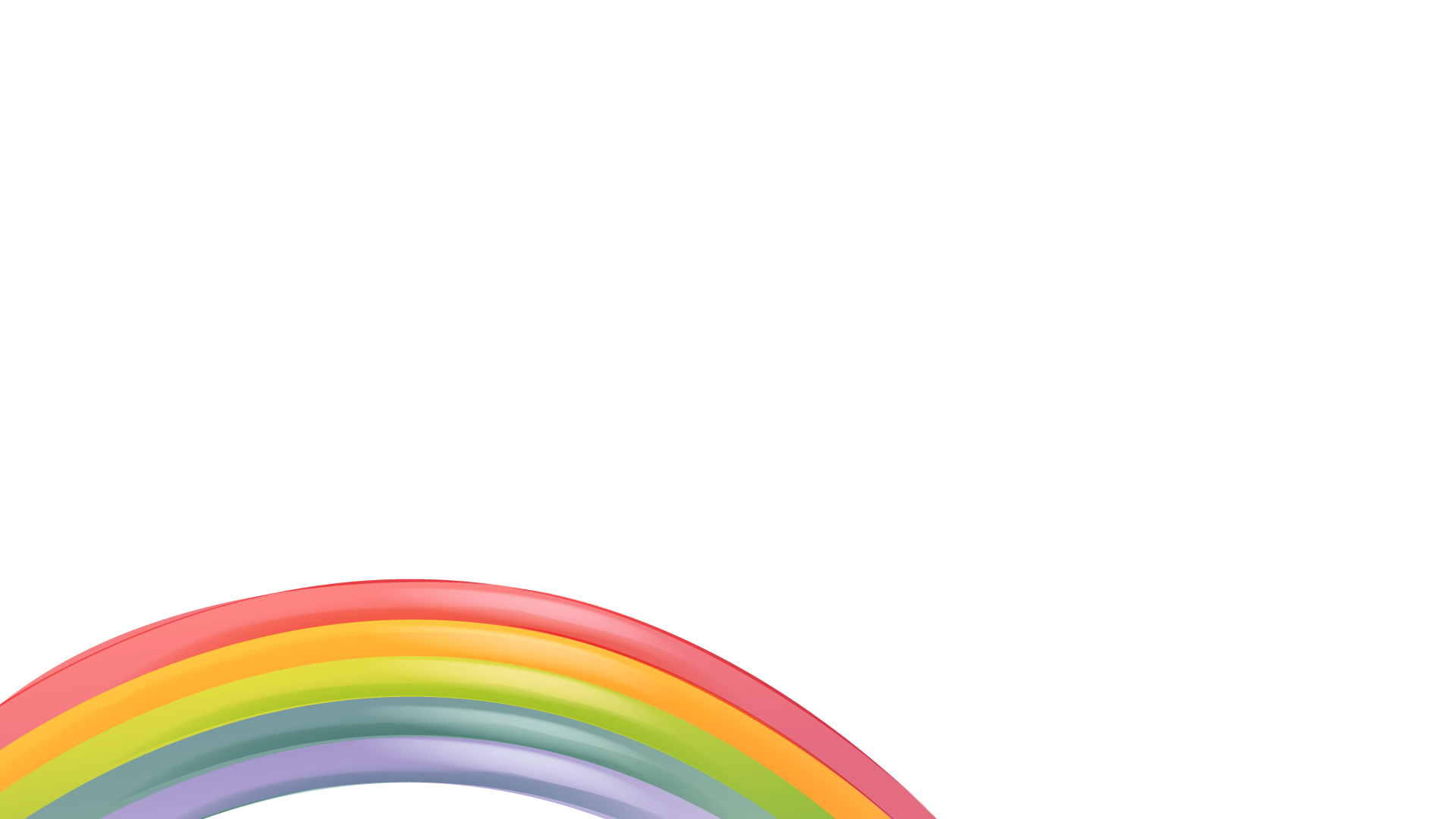 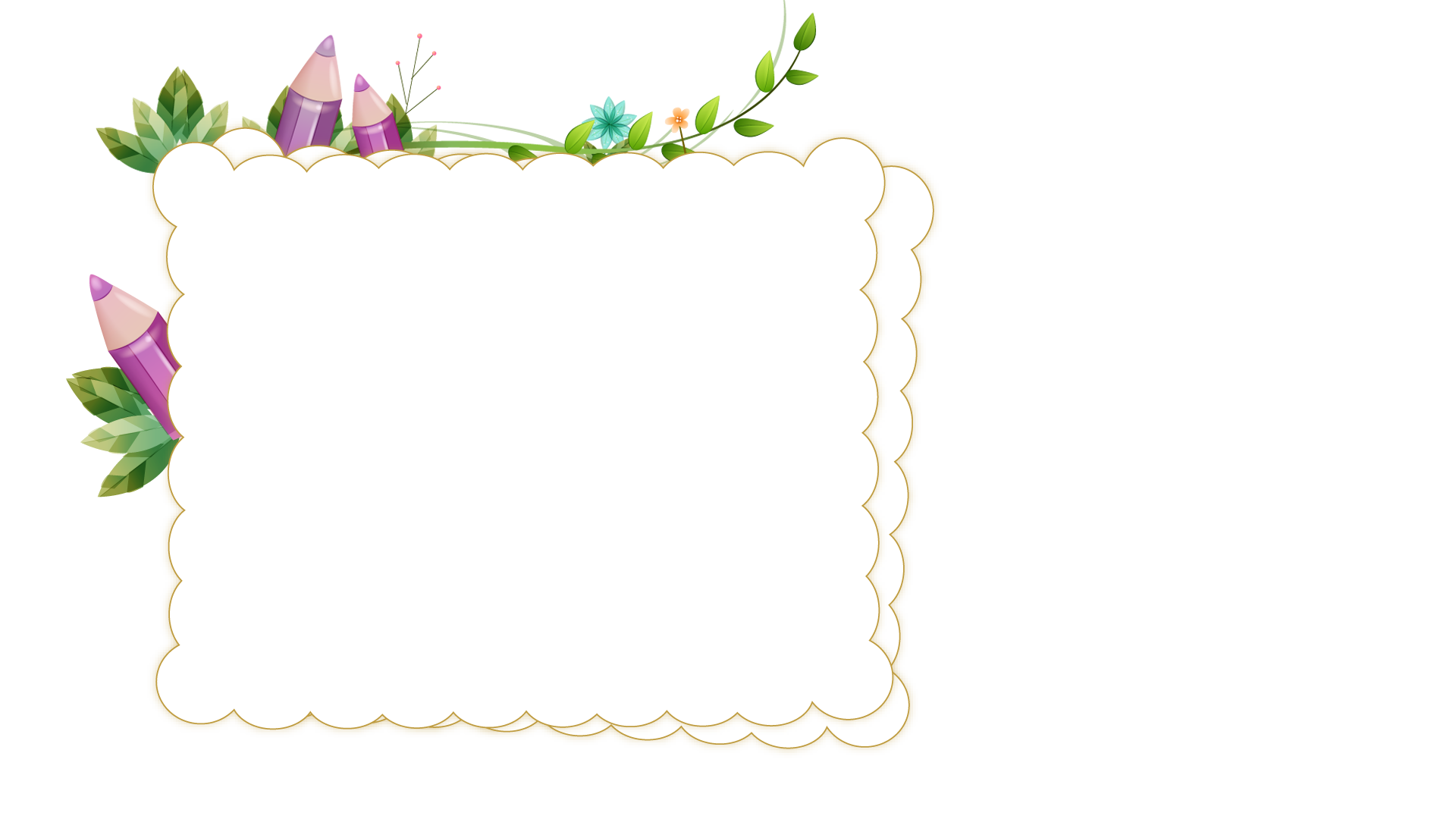 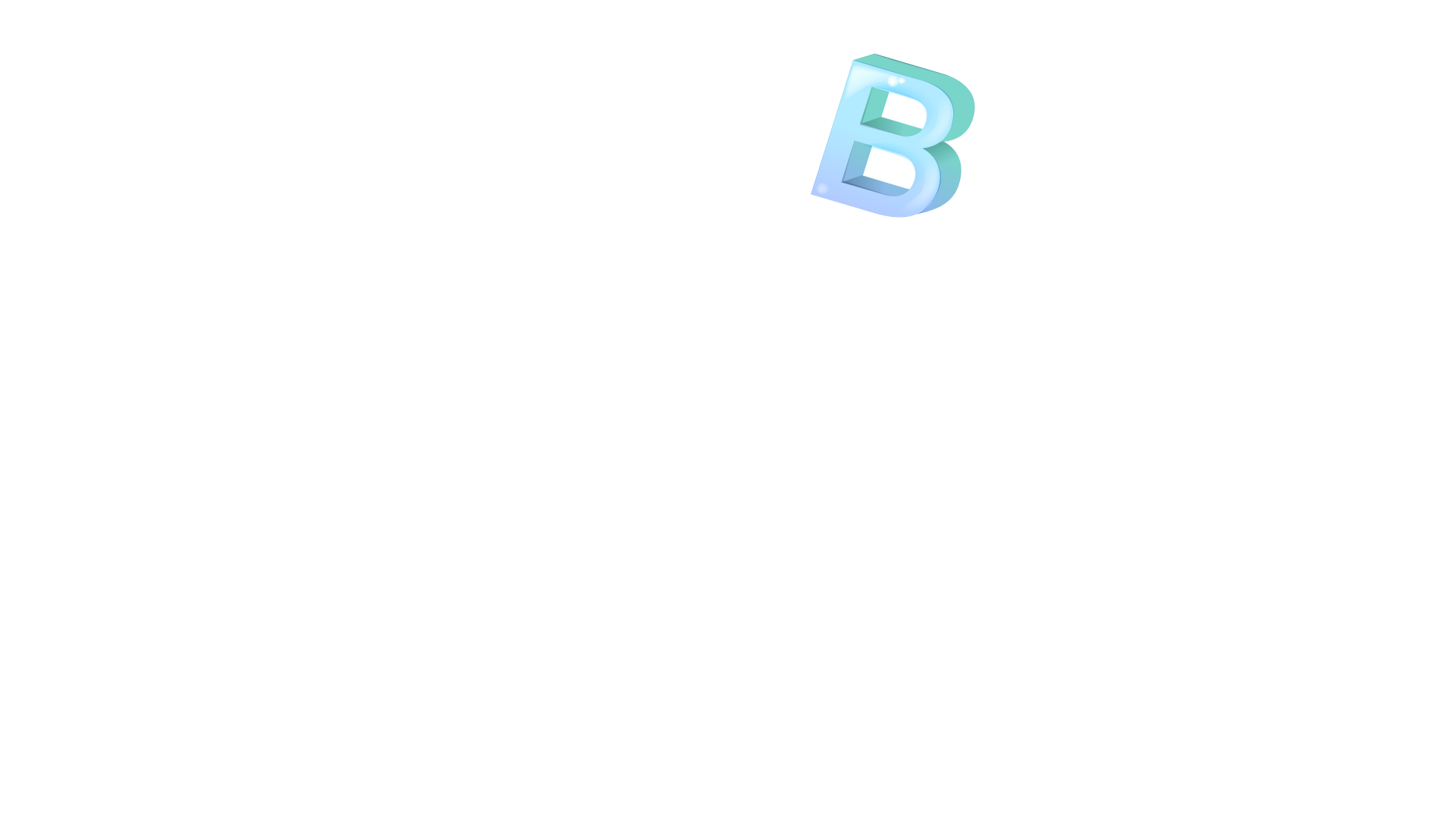 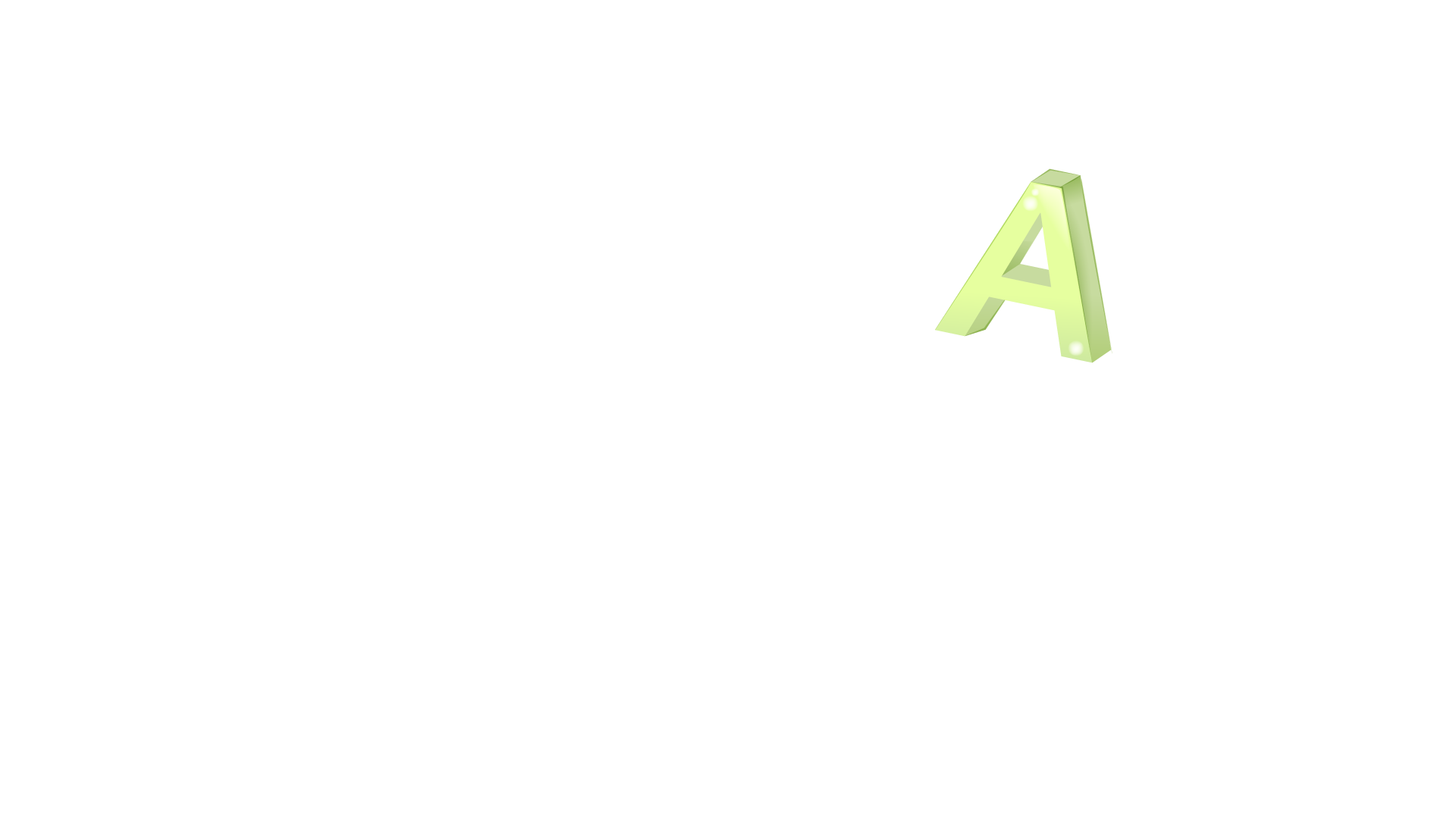 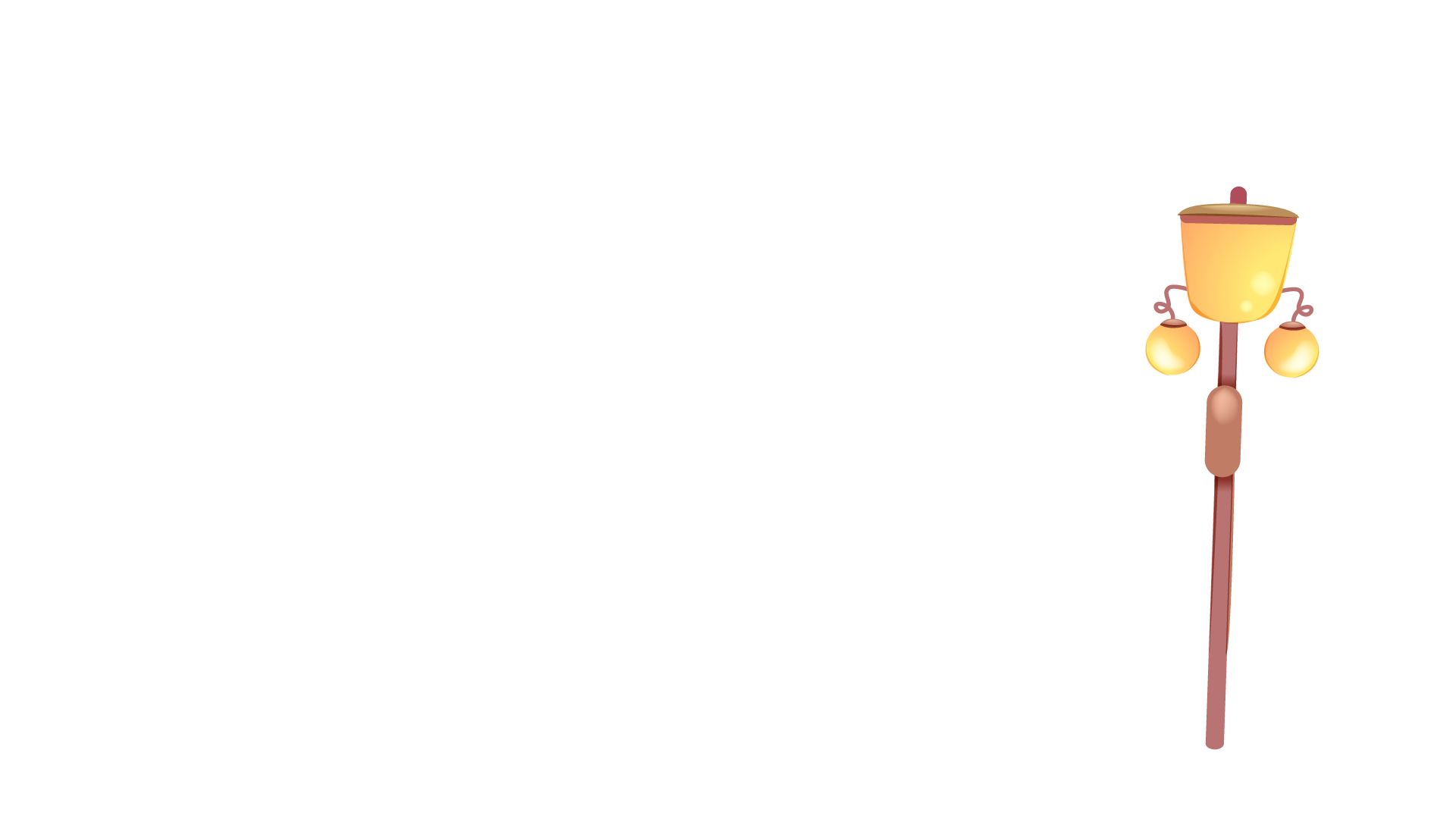 TIÕT 1
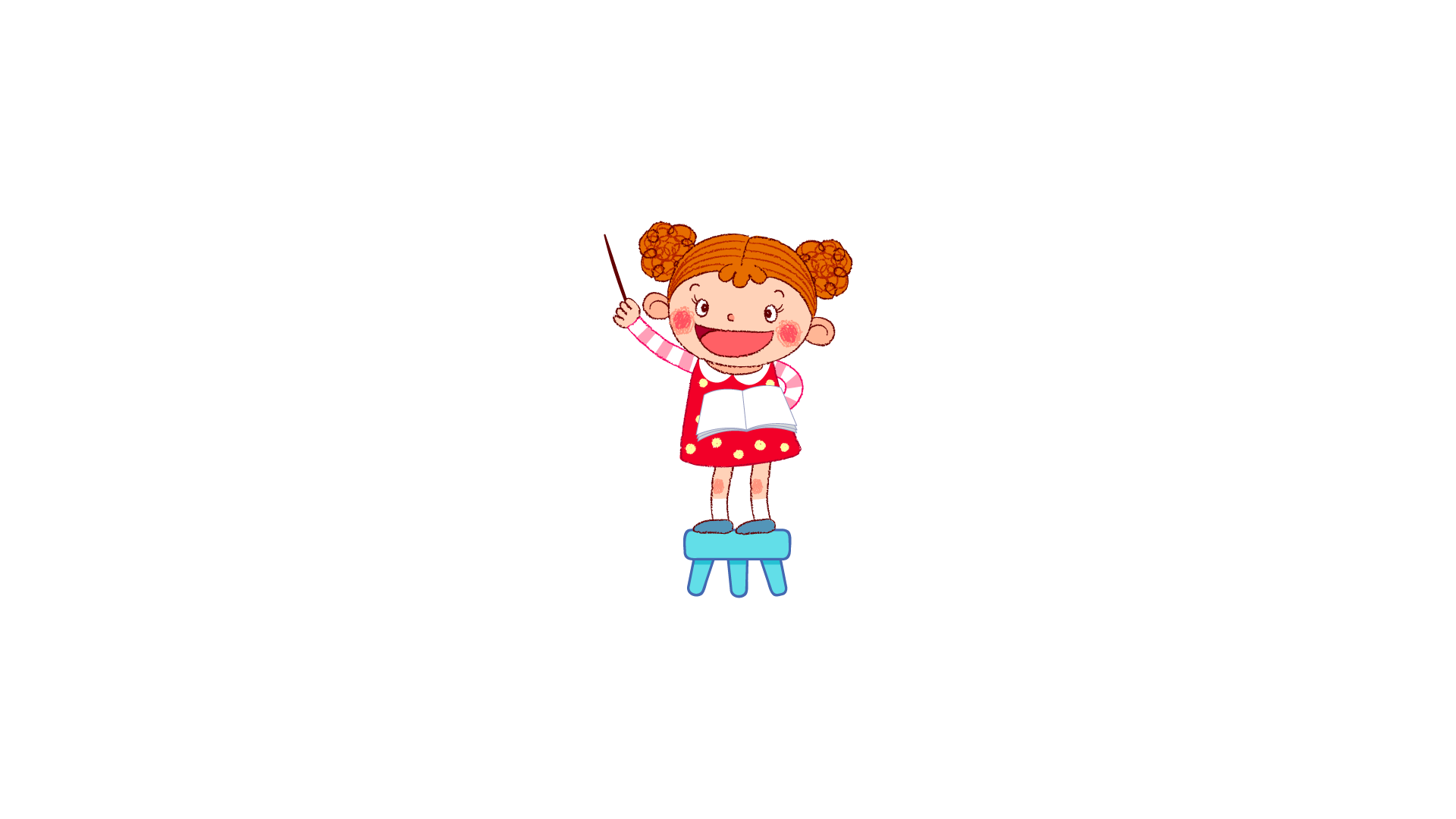 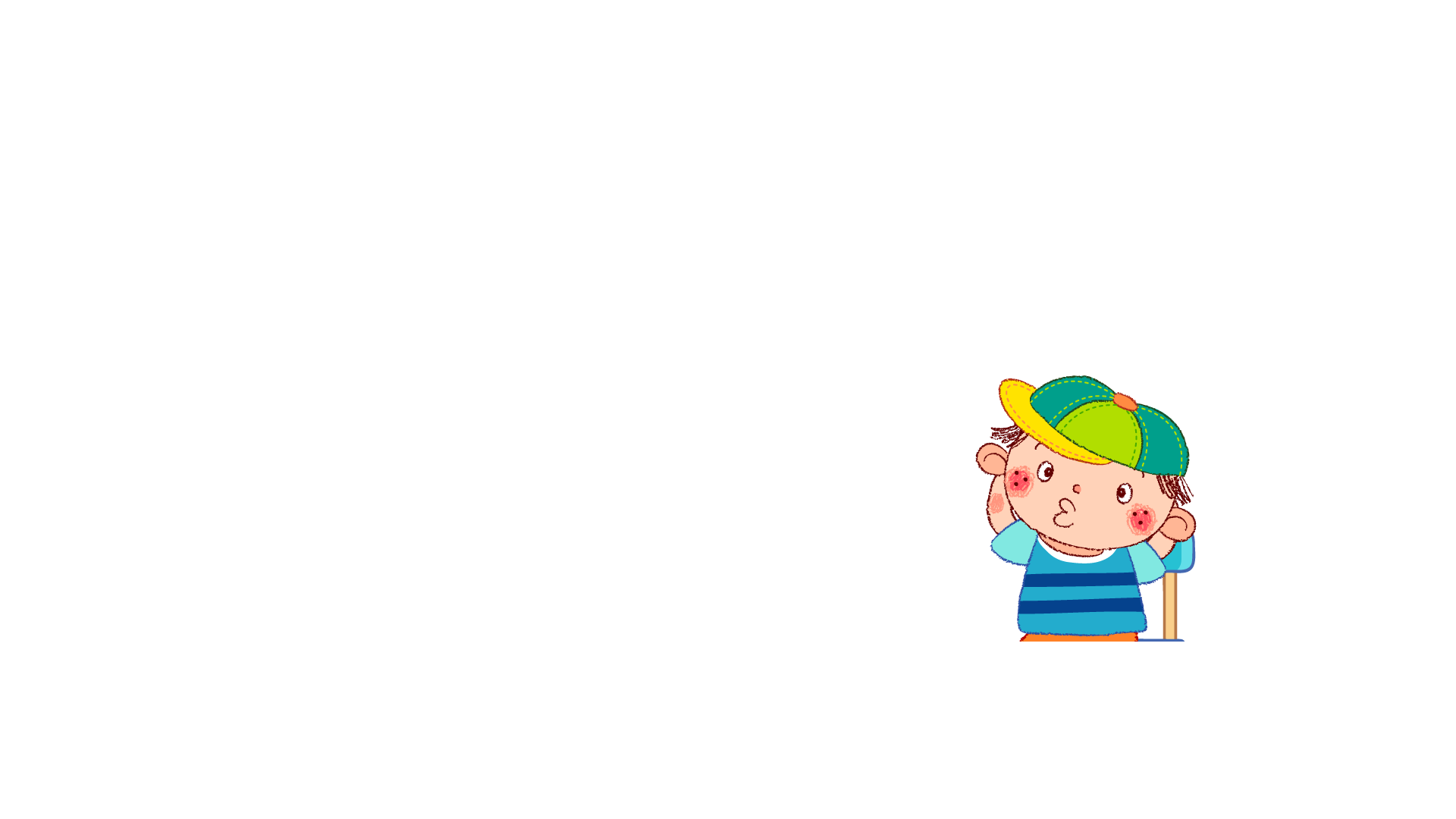 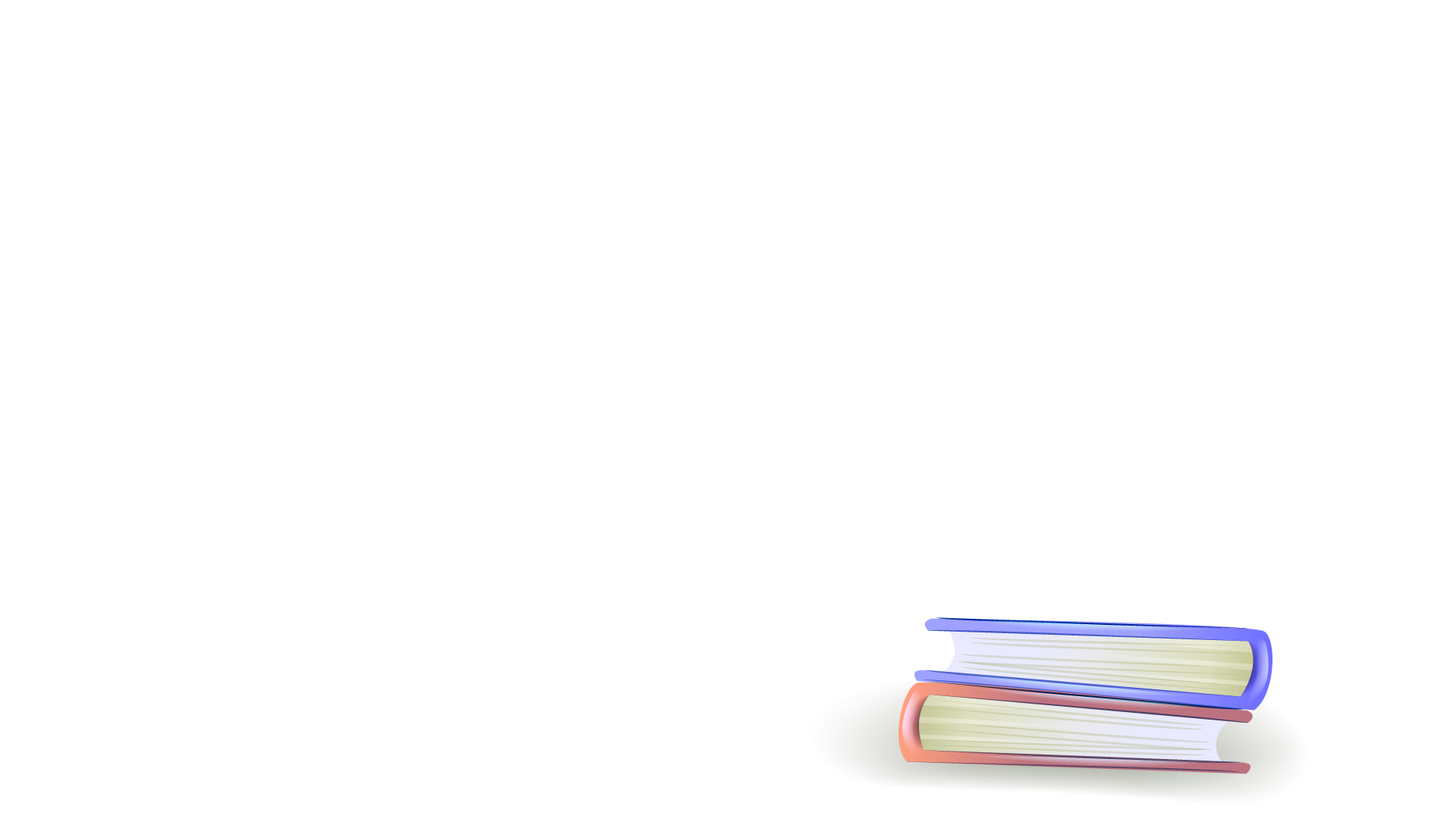 Khëi ®éng
löôn		röôùn		söôøn	    vöôïn
 höôùng	  phöôïng	    söông	   töôûng
 khu vöôøn      haït söông    con ñöôøng
Khëi ®éng
Buoåi saùng, tieáng gaø goïi maët trôøi thöùc daäy. Baàu trôøi phía ñoâng öûng hoàng. Naéng xua tan maøn söông. Caây laù böøng tænh sau moät giaác nguû daøi, vöôn mình ñoùn nhöõng tia naéng ñaàu tieân cuûa ngaøy môùi. Laøng queâ roän raøng nhöõng aâm thanh cuûa cuoäc soáng. Em tôùi lôùp. Meï ñi laøm.
1
Nhận biết
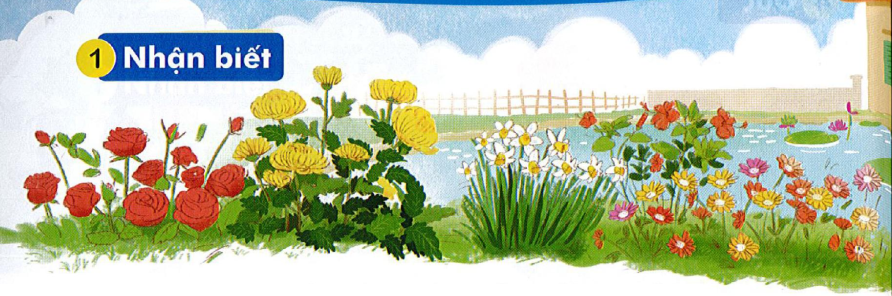 Caùc loaøi hoa ñua nhau khoe saéc.
oa
oe
§äc
2
e
o
a
o
oa       oe
§äc
2
oa         oe
hoaø     	loa		toaû		xoaù
 khoûe 	loe		loeù		xoeø
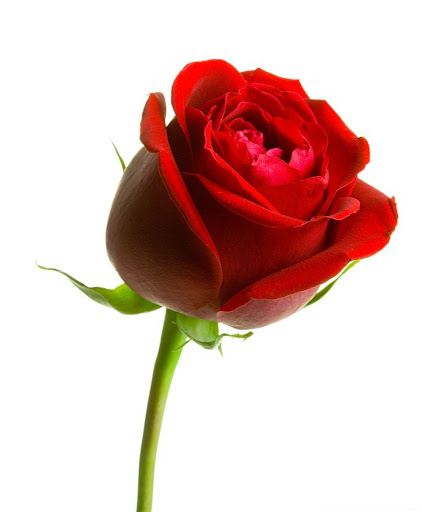 ñoaù hoa
oa
oa
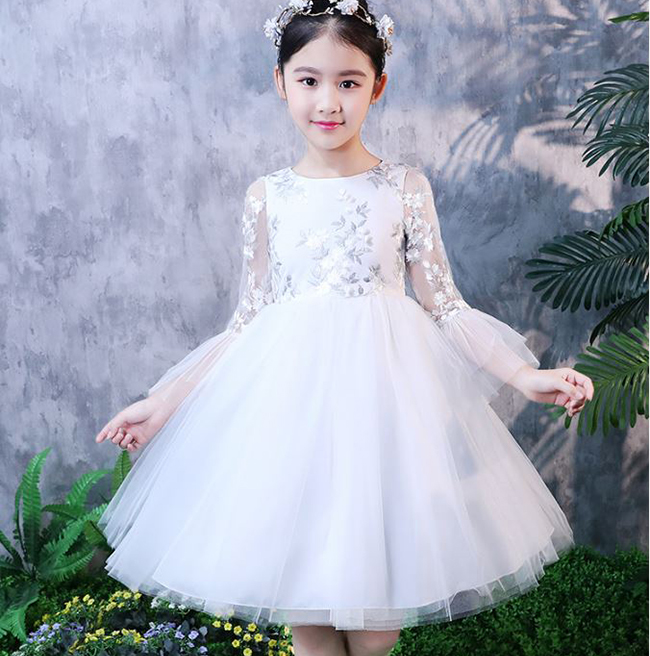 vaùy xoeø
oe
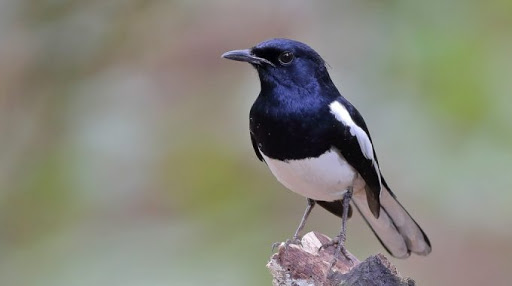 chích choeø
oe
ñoùa hoa        
vaùy xoøe 
chích choøe
2
§äc
oa                oe
hoaø     	loa		toaû		xoaù
 khoûe     	loe		loeù		xoeø 



      ñoùa hoa             vaùy xoøe             chích choøe
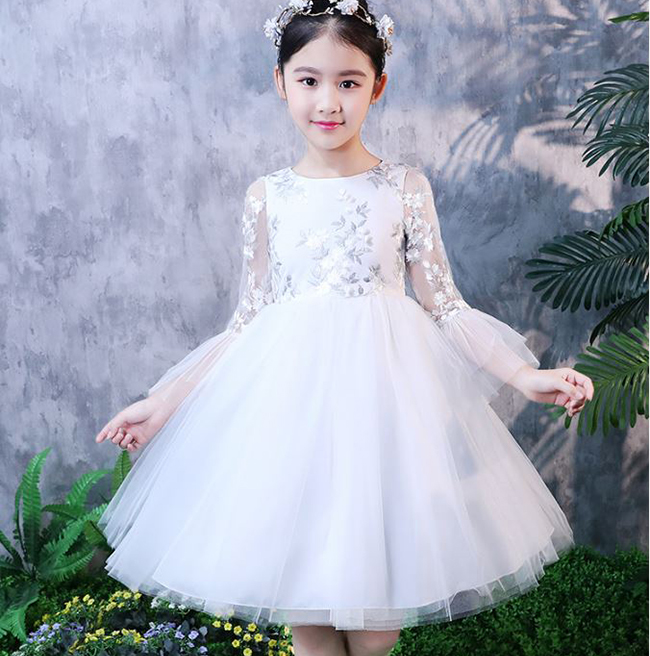 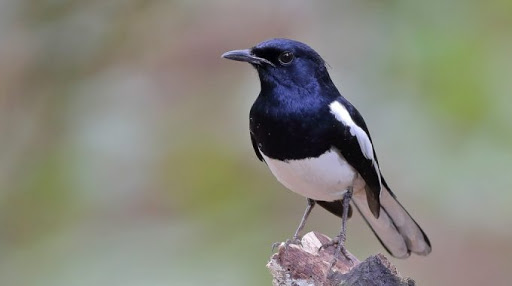 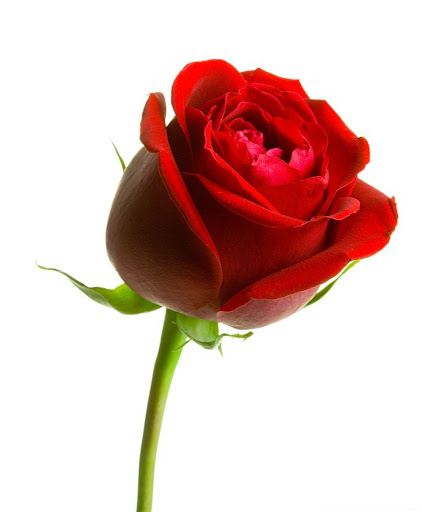 NGHØ GI÷A GIê
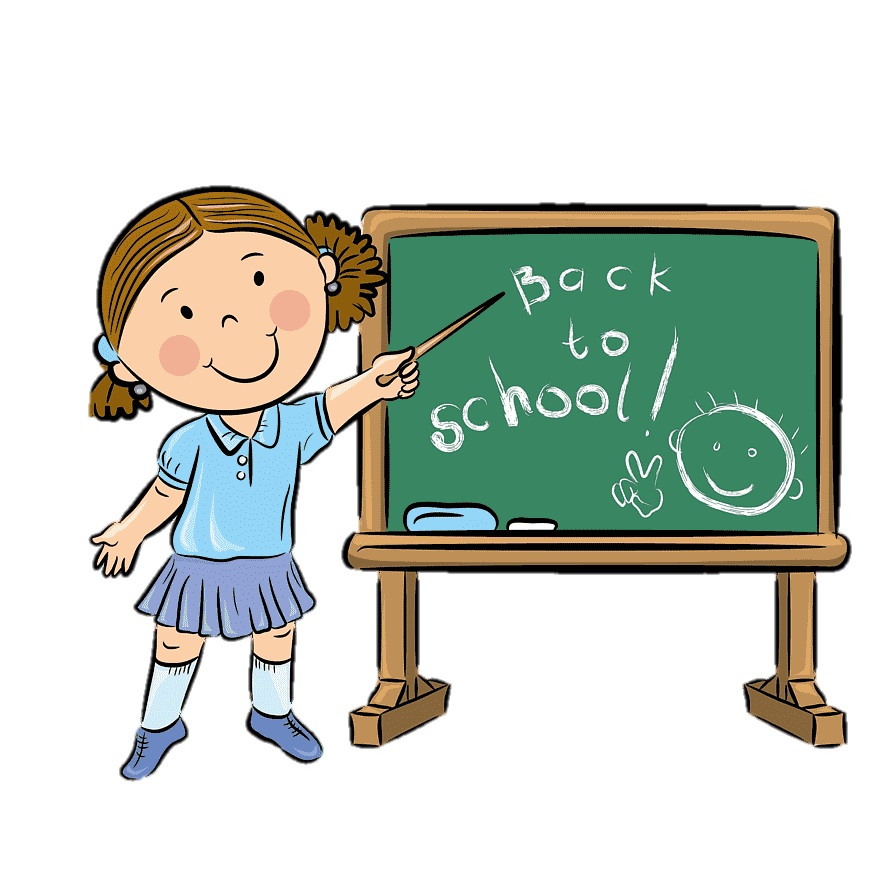 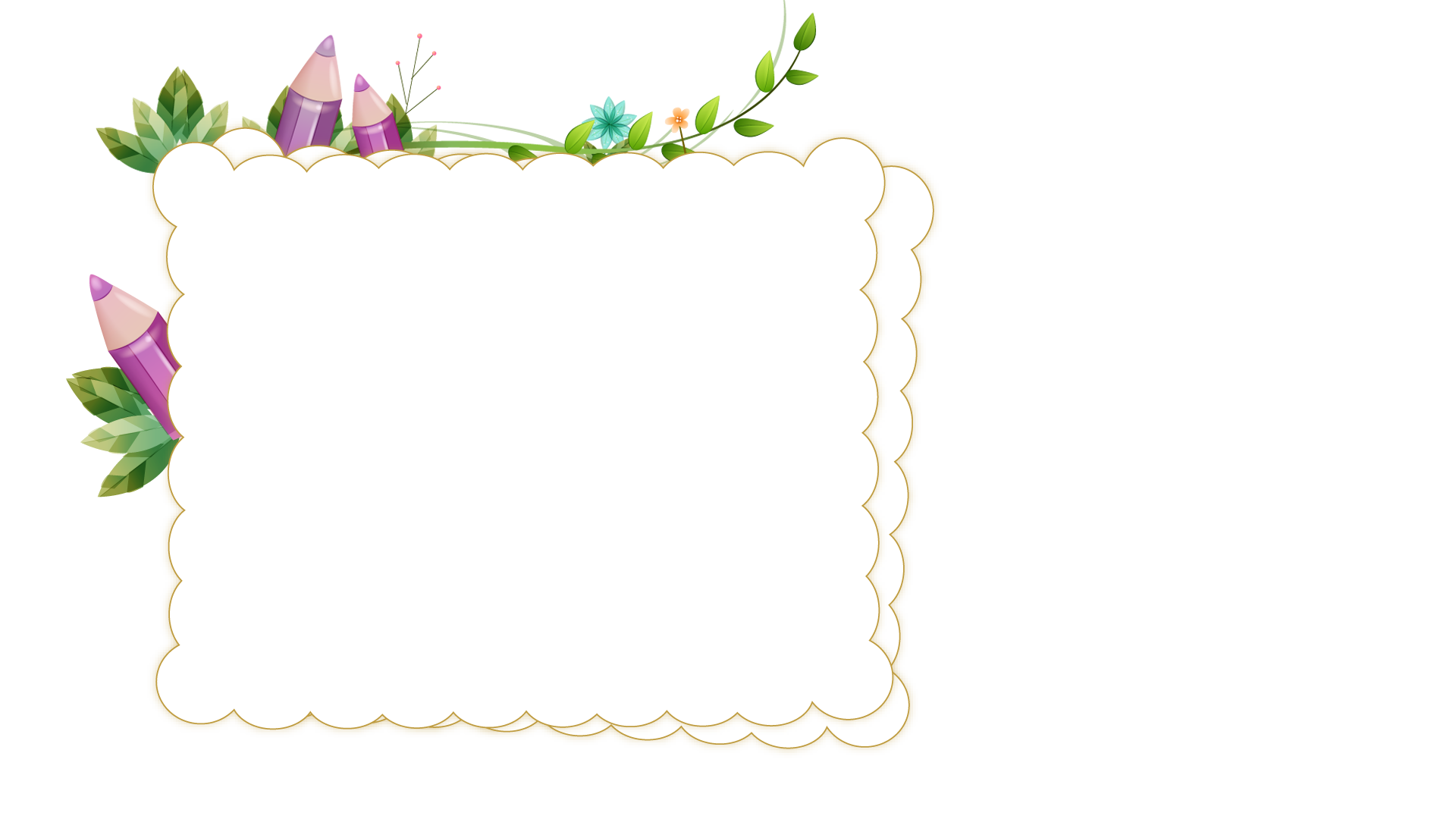 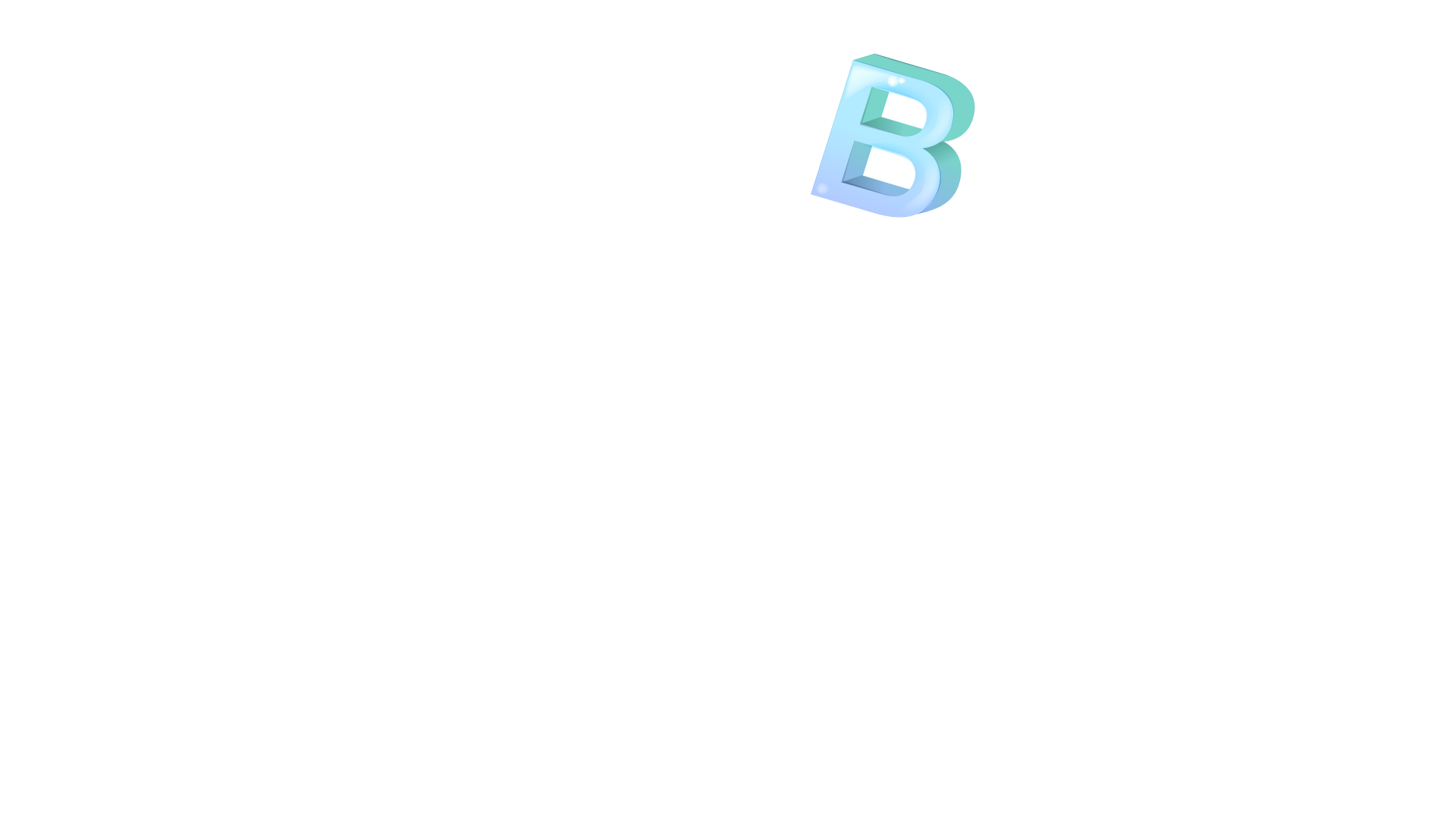 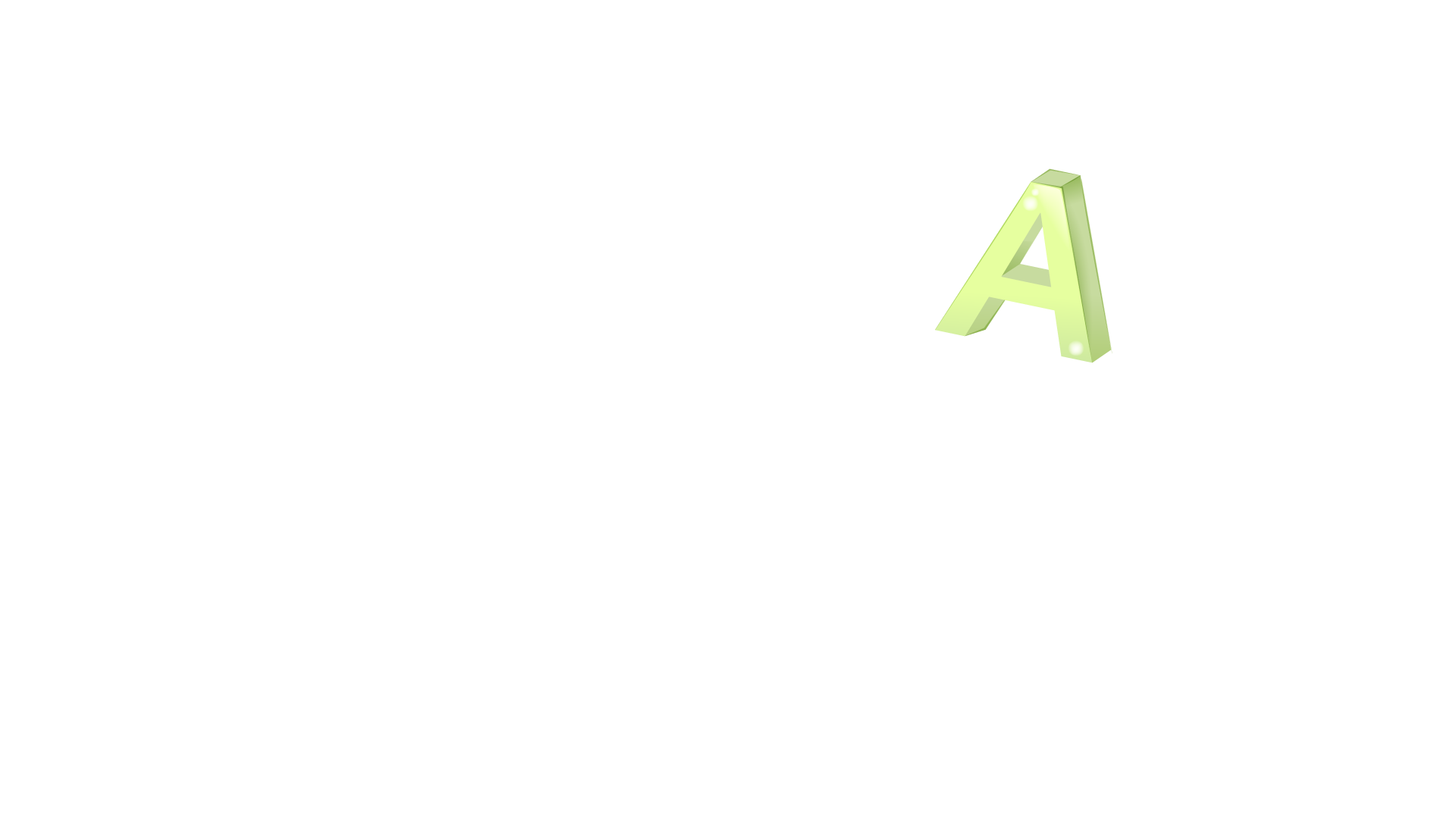 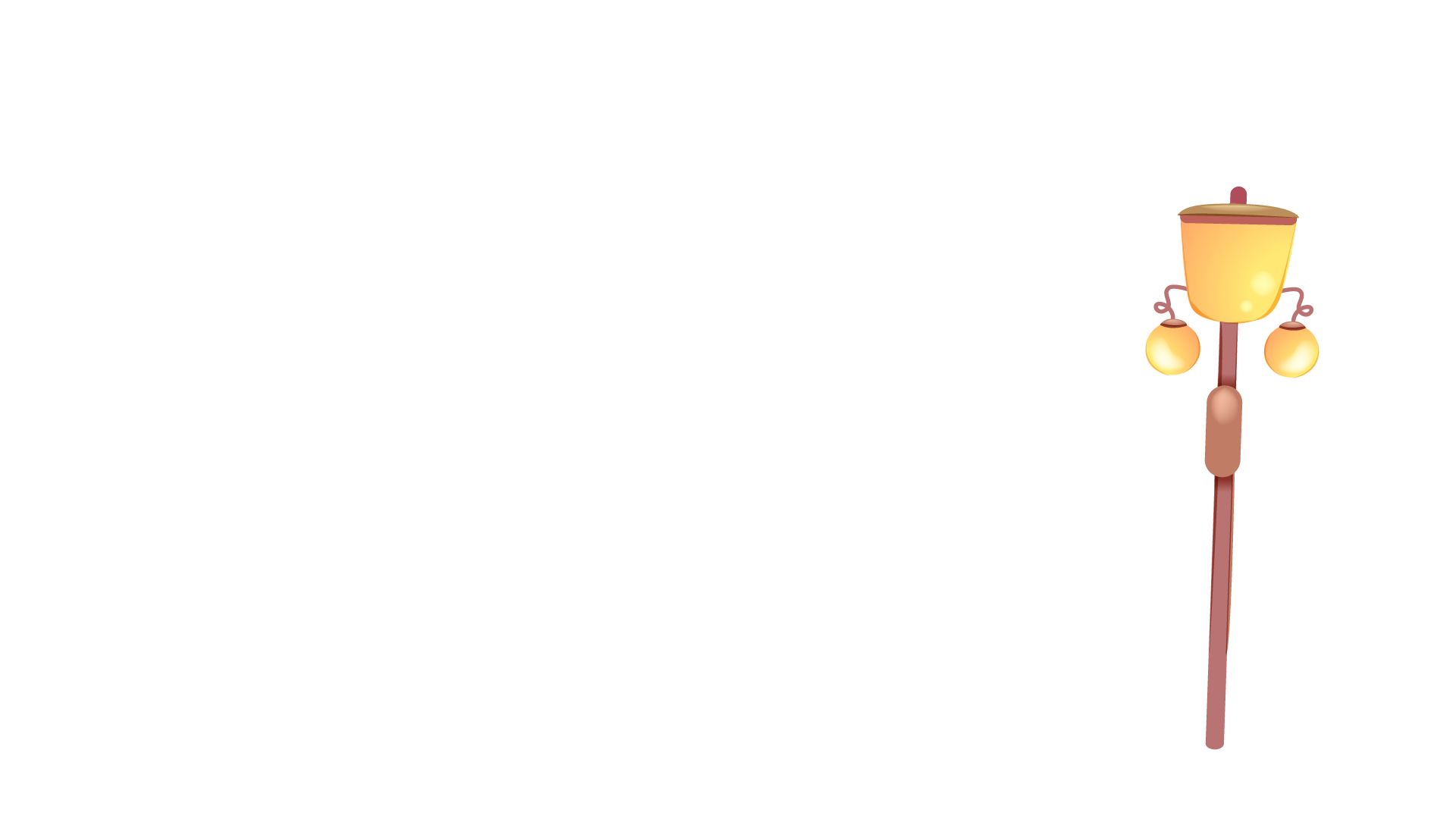 LUYÖN VIÕT
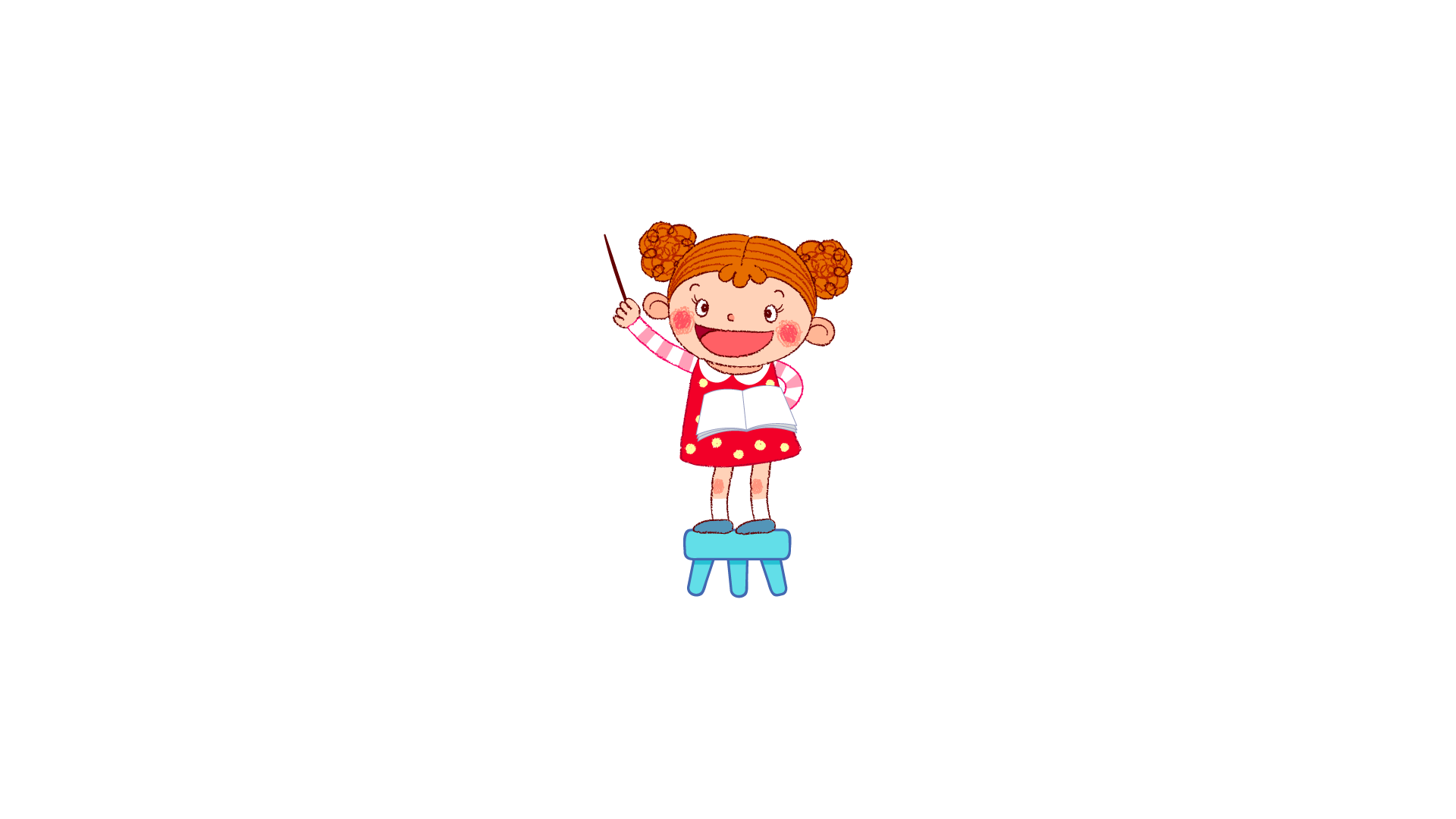 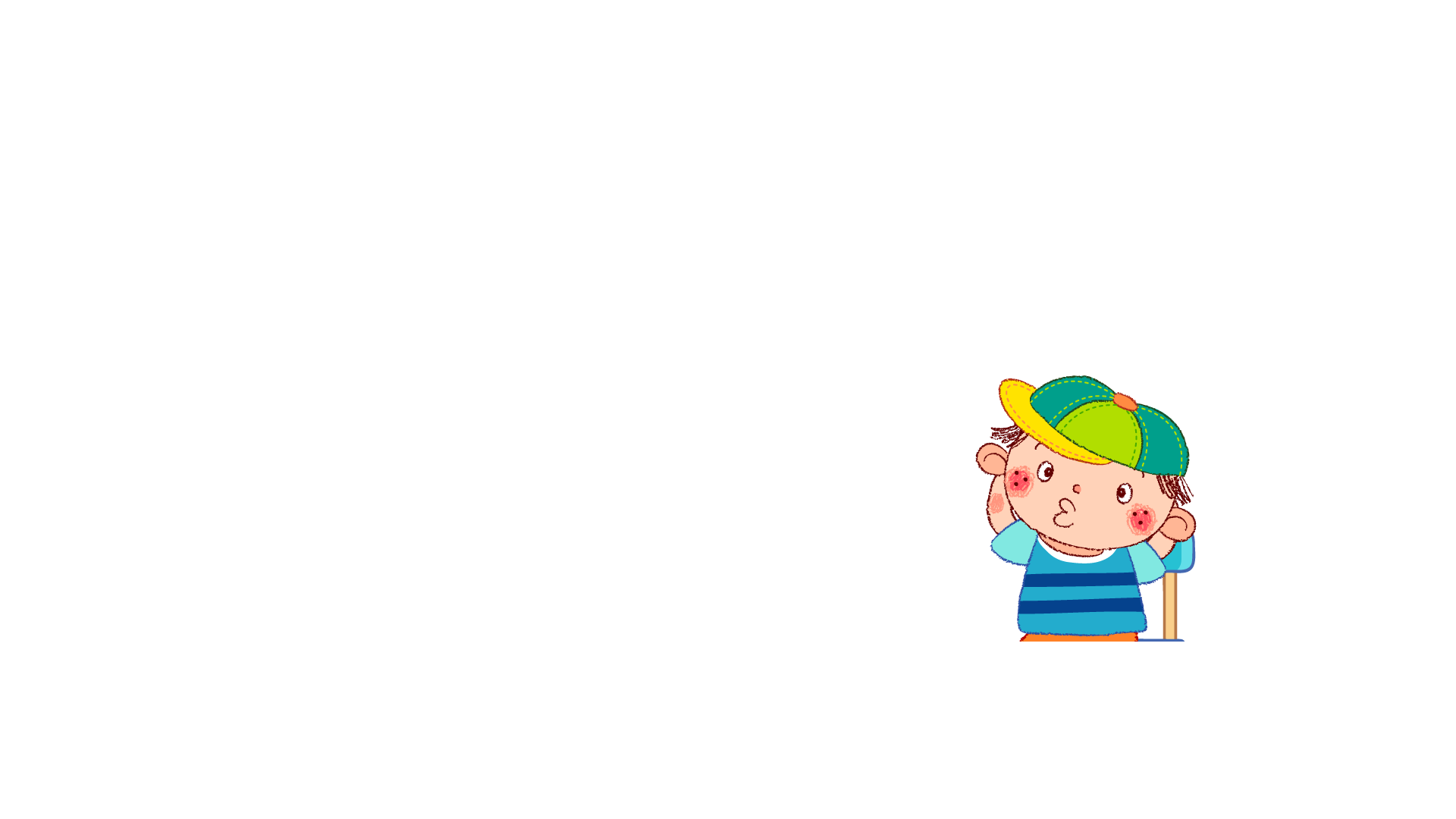 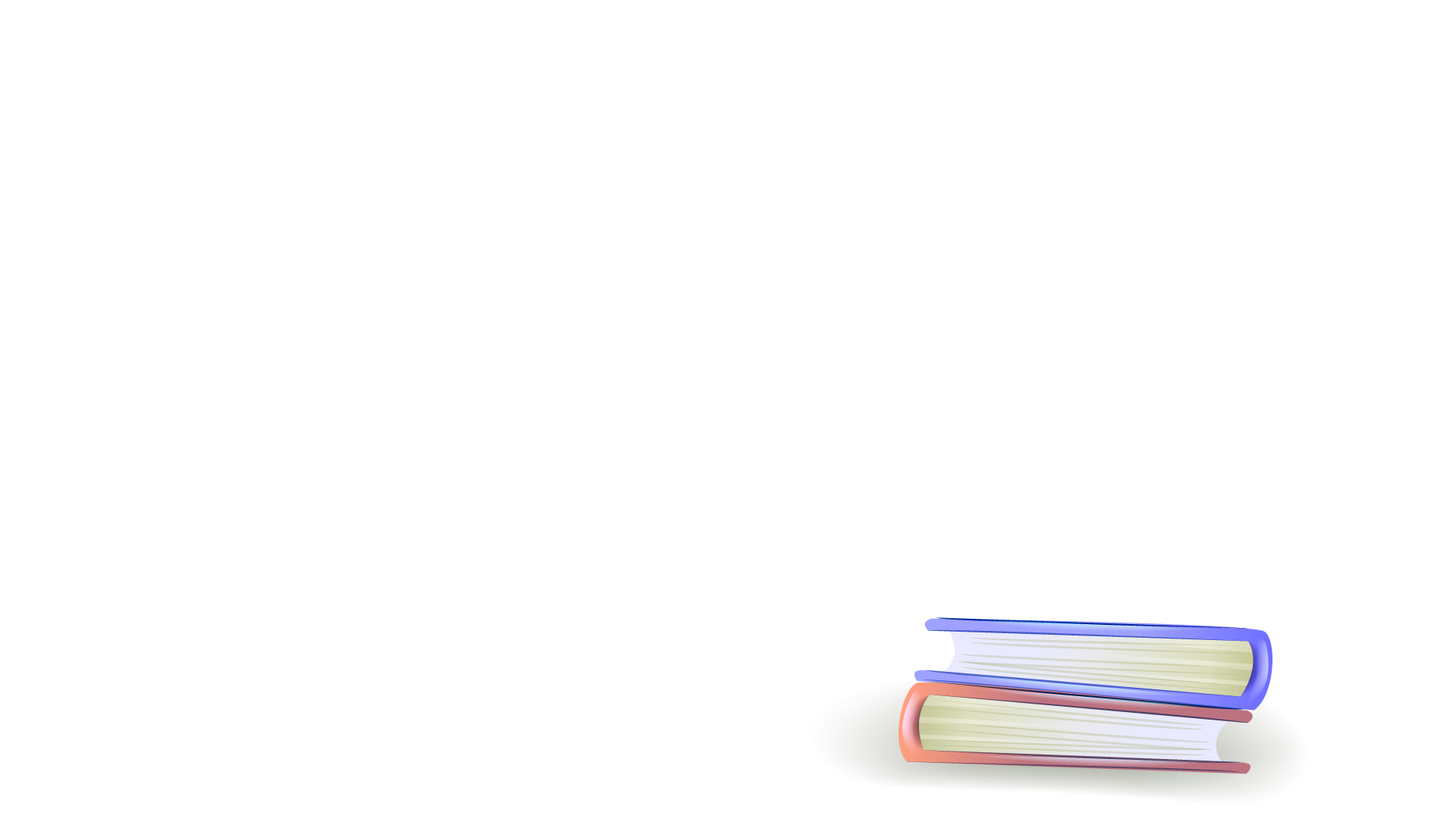 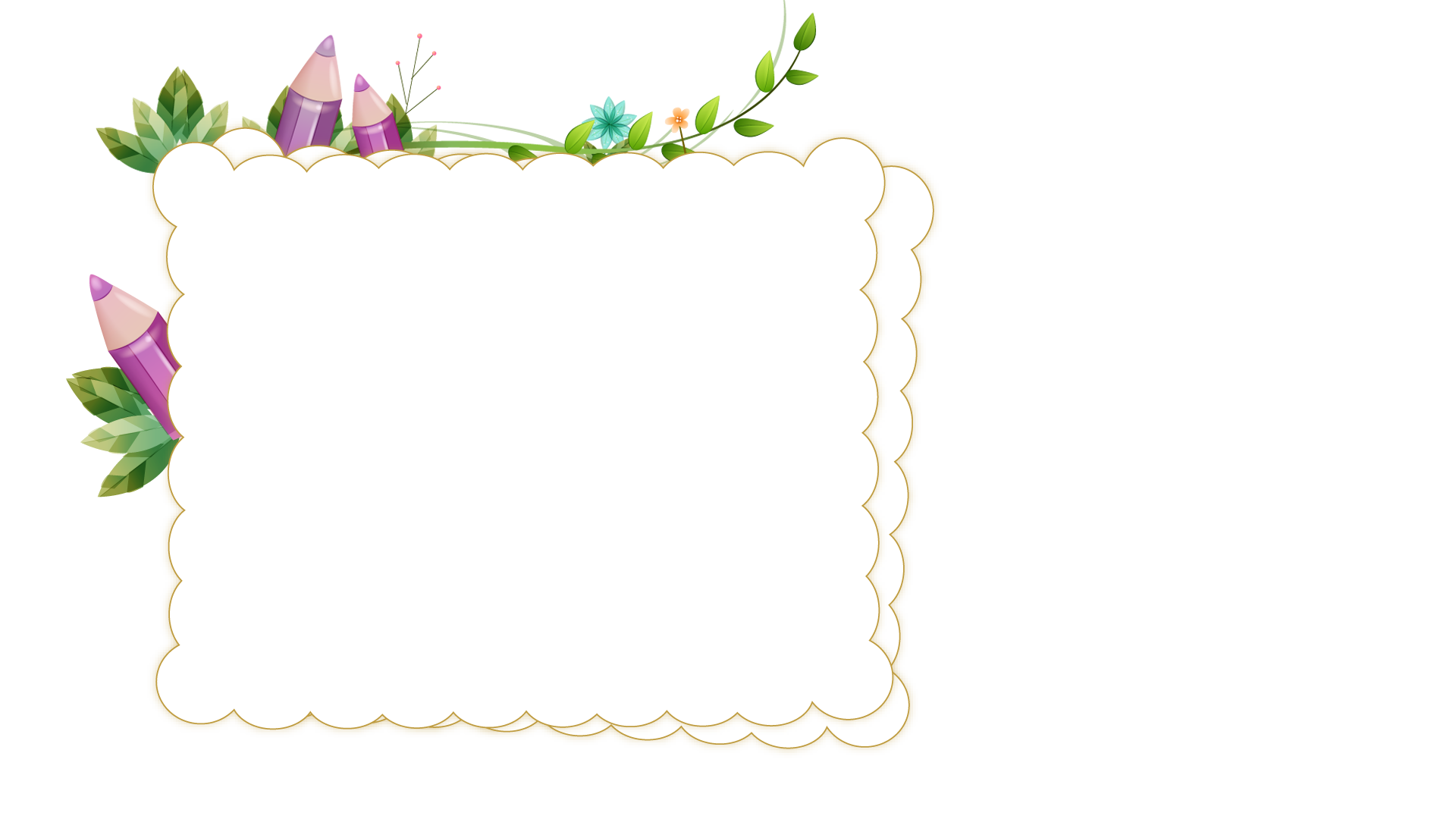 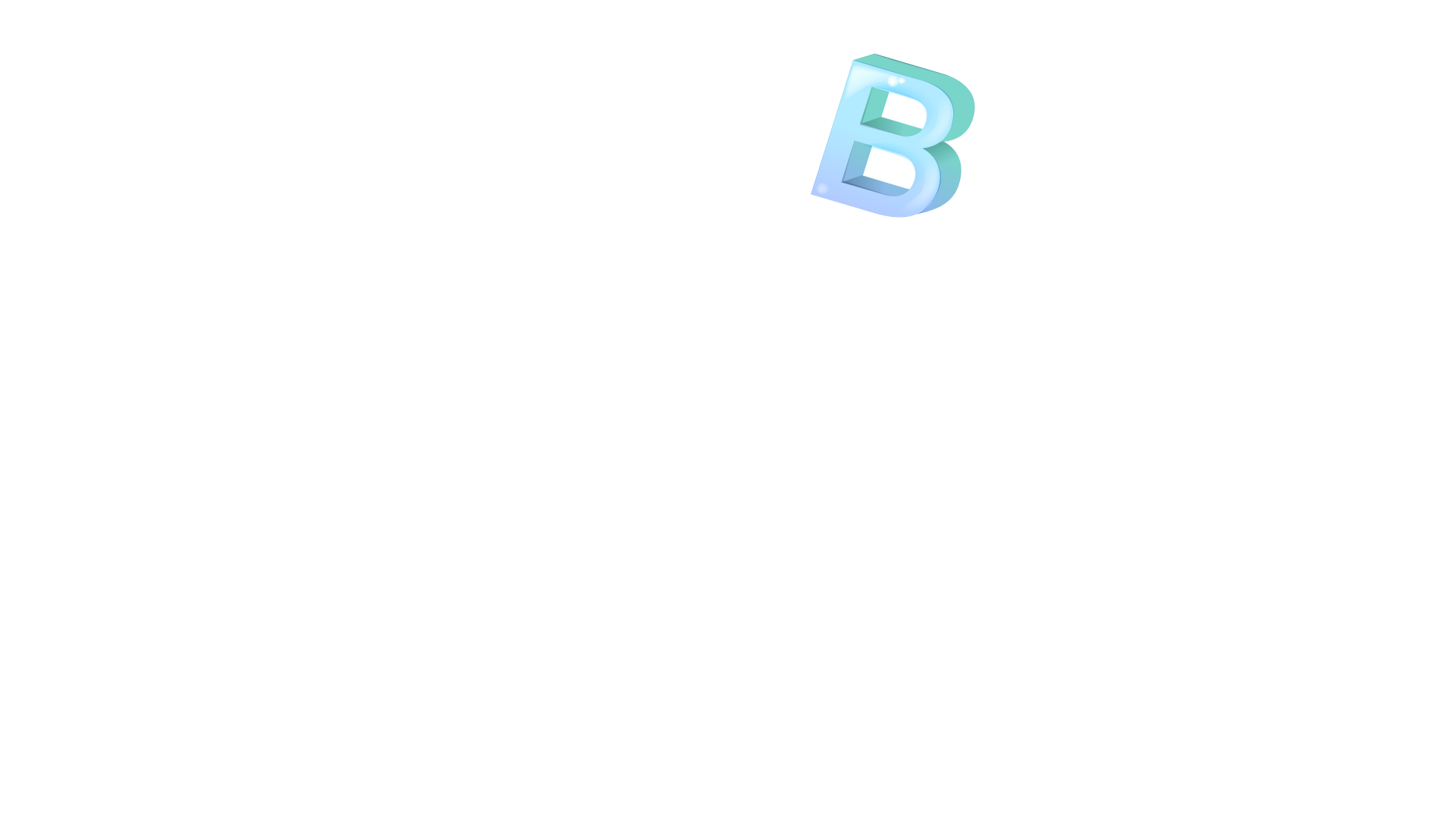 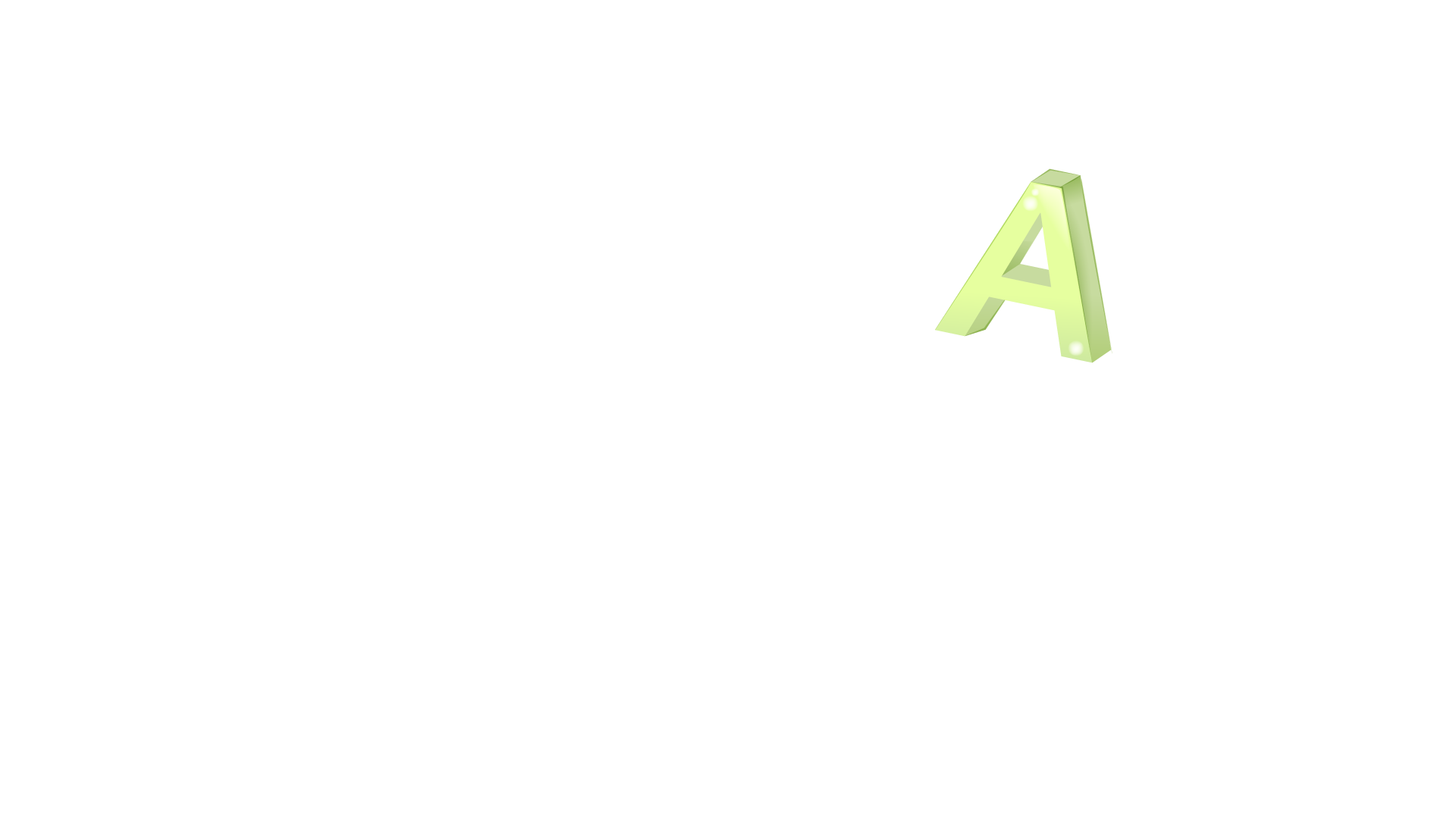 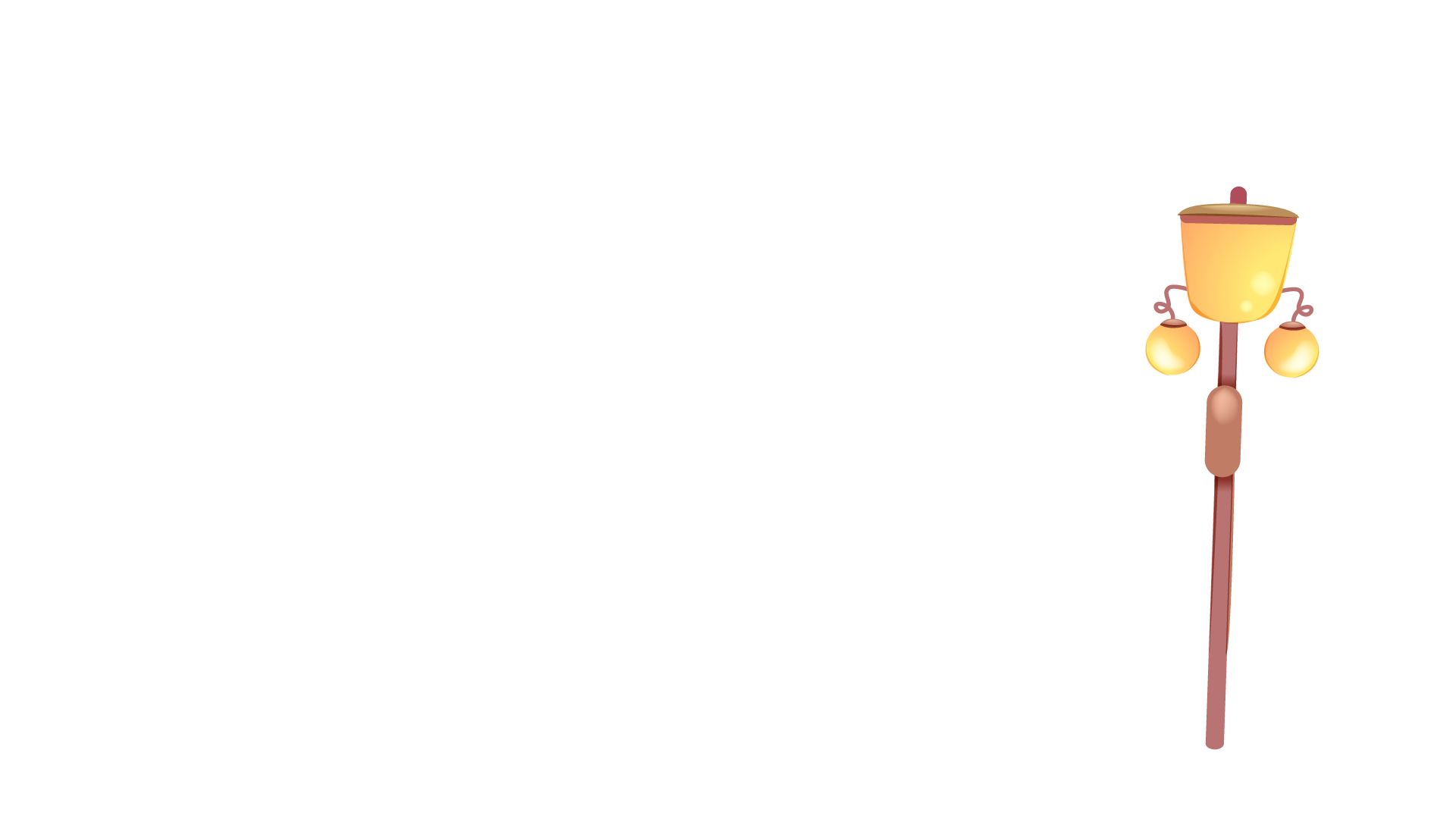 TIÕT 2
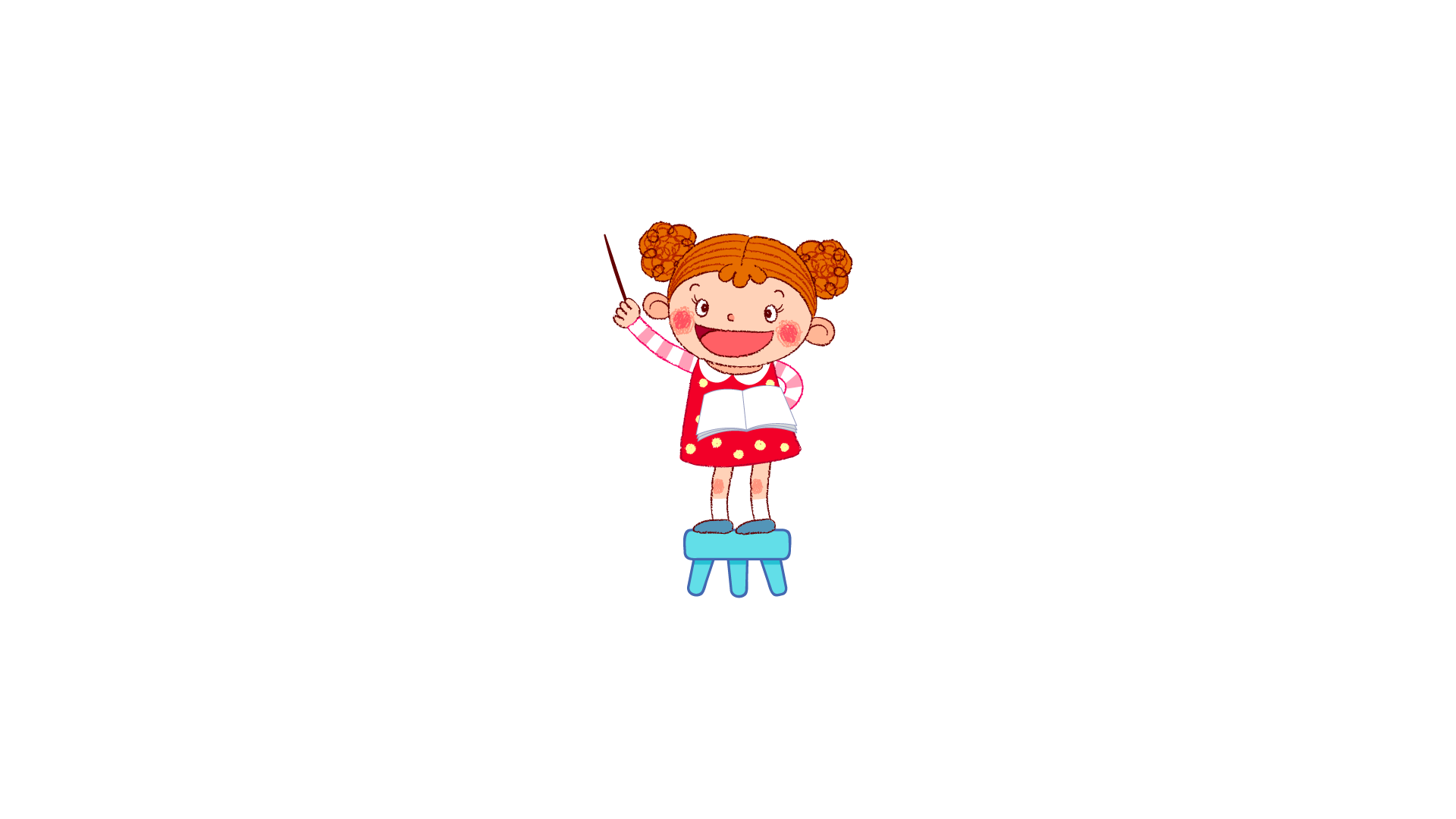 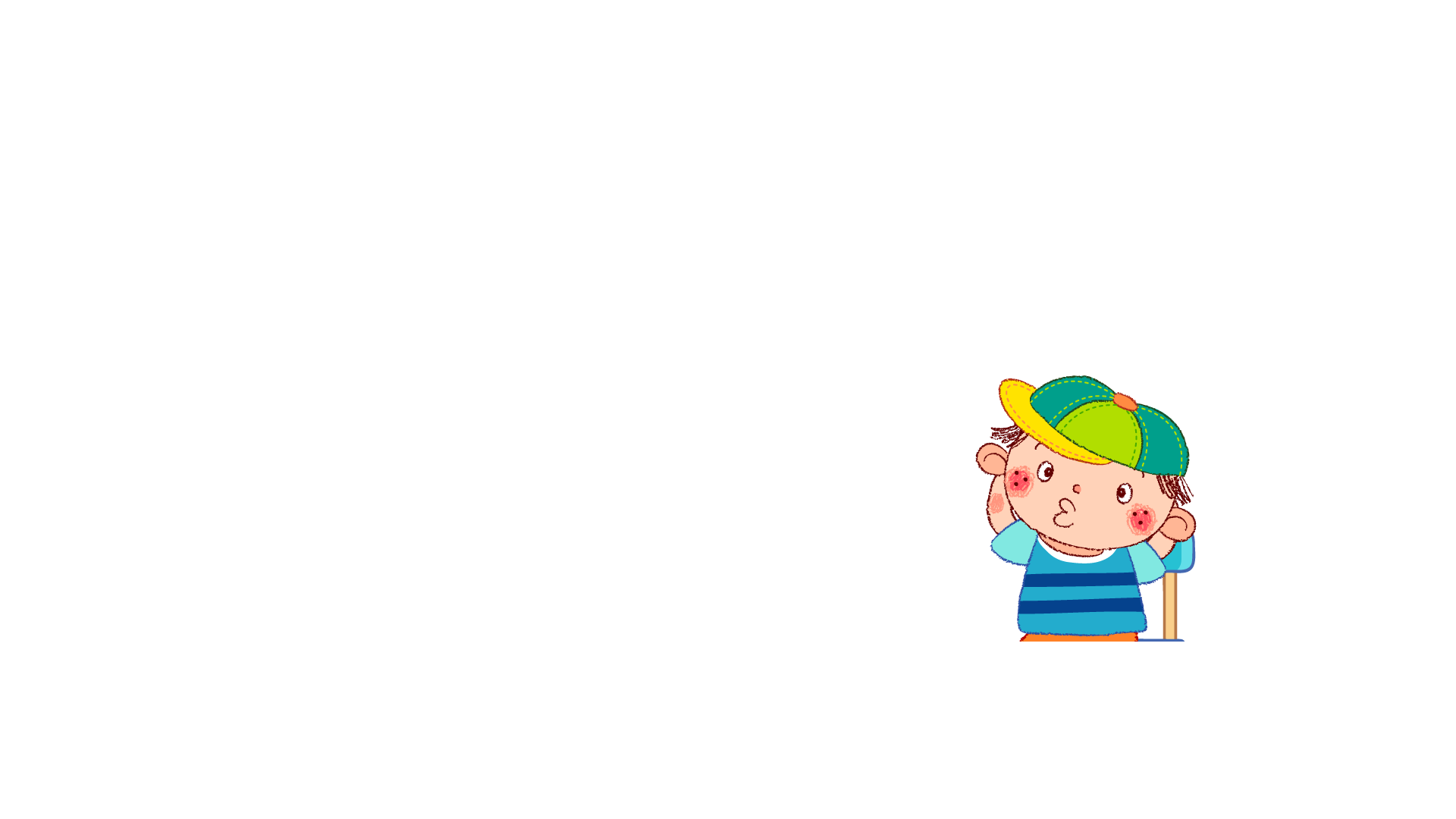 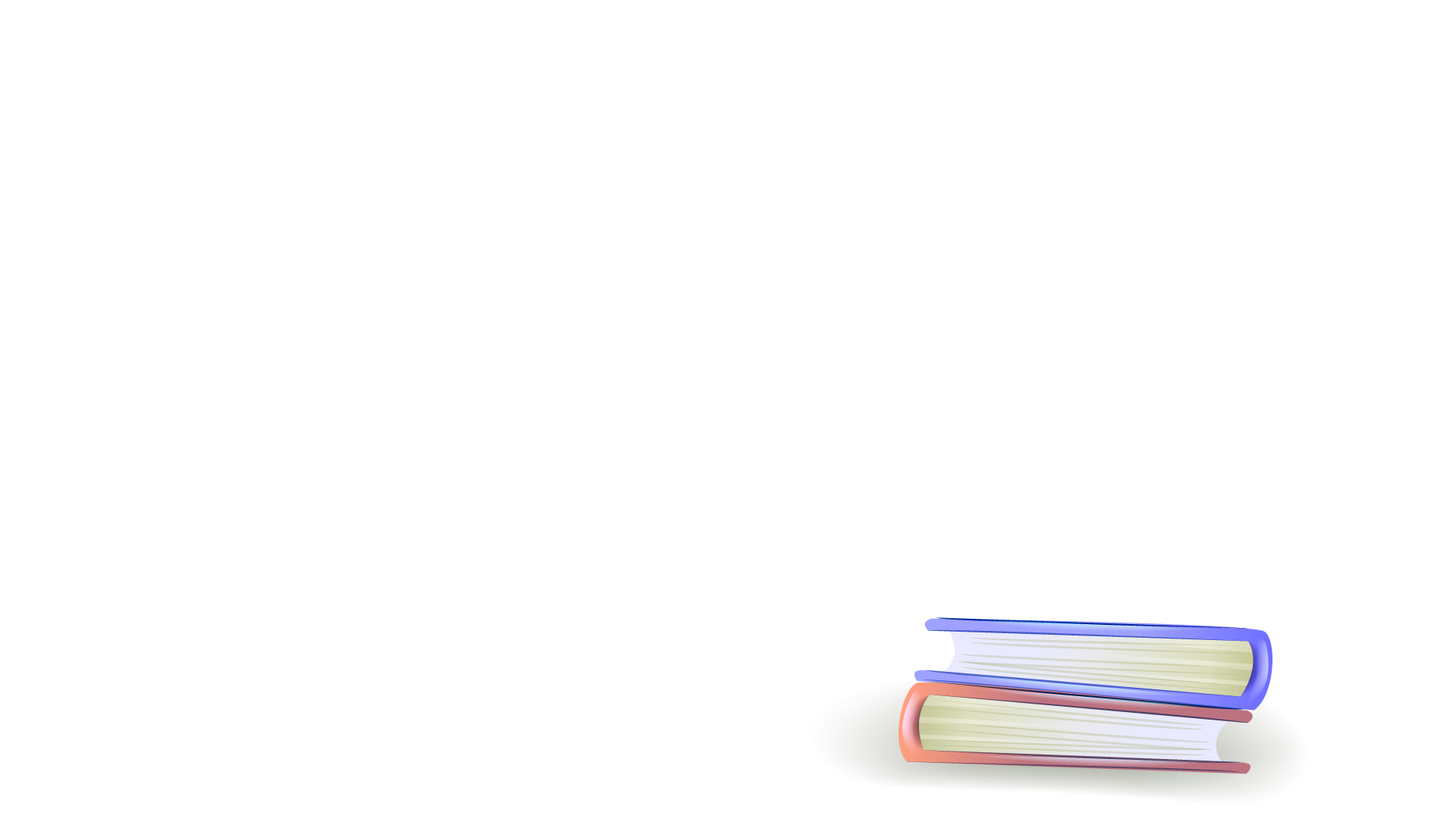 ViÕt
3
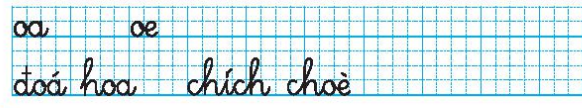 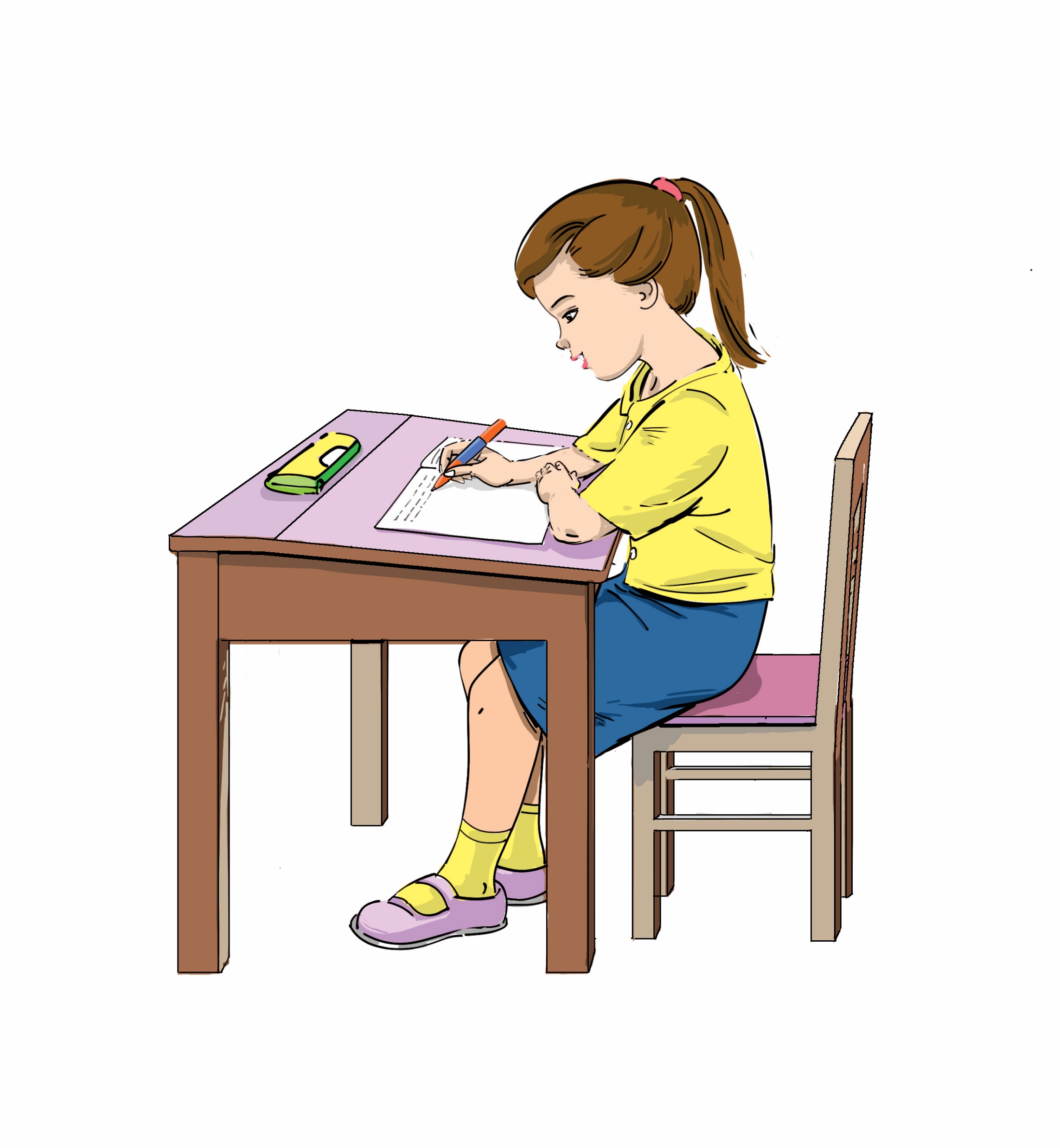 NGHØ GI÷A GIê
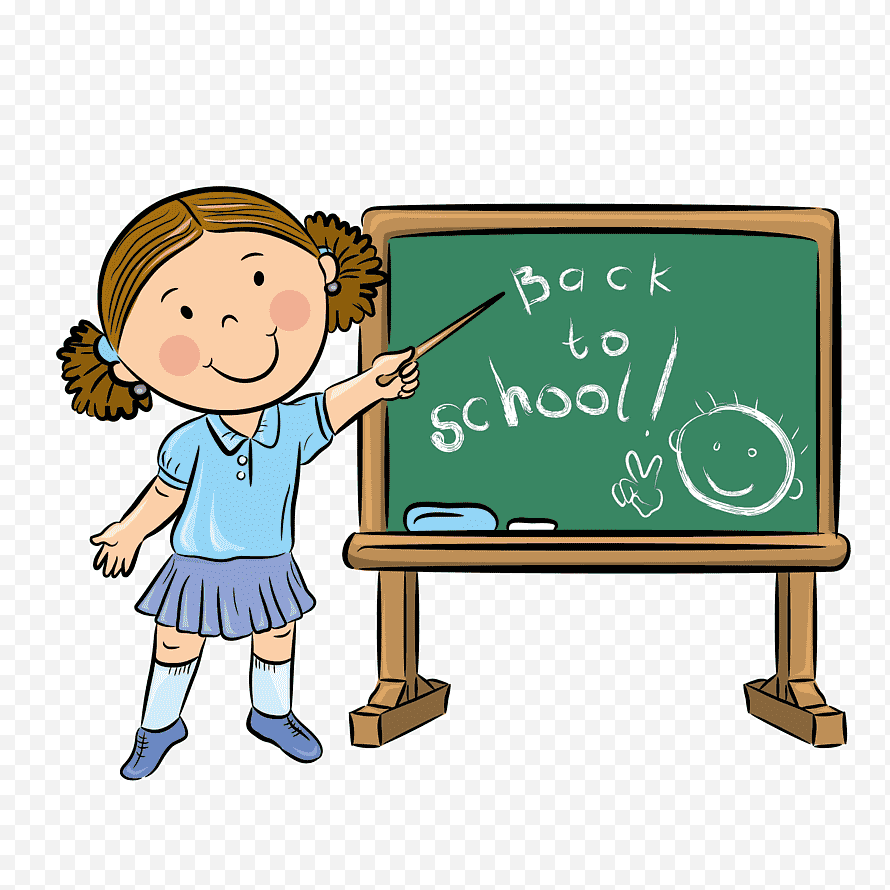 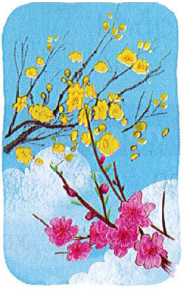 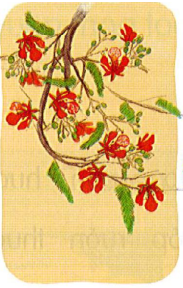 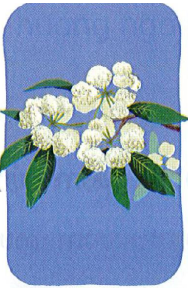 4
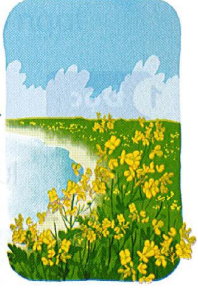 Đọc
Teát ñeán, hoa ñaøo khoe saéc hoàng töôi, hoa mai vaøng nôû roä. Heø sang, hoa phöôïng böøng löûa ñoû, chaùy röïc caû goùc trôøi. Cuoái thu, höông hoa söõa noàng naøn, ngaùt thôm töøng goùc phoá. Cuoái ñoâng, hoa caûi traûi thaûm vaøng röïc rôõ beân soâng. Nhöõng saéc hoa, höông hoa laøm ñeïp theâm cho cuoäc soáng.
Teát ñeán, hoa ñaøo khoe saéc hoàng töôi, hoa mai vaøng nôû roä. Heø sang, hoa phöôïng böøng löûa ñoû, chaùy röïc caû goùc trôøi. Cuoái thu, höông hoa söõa noàng naøn, ngaùt thôm töøng goùc phoá. Cuoái ñoâng, hoa caûi traûi thaûm vaøng röïc rôõ beân soâng. Nhöõng saéc hoa, höông hoa laøm ñeïp theâm cho cuoäc soáng.
1
2
3
4
5
5
Nói
Nói
Muoân hoa khoe saéc
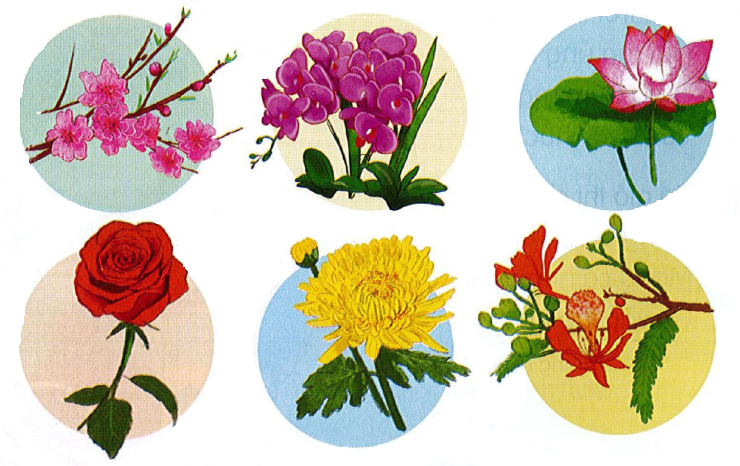 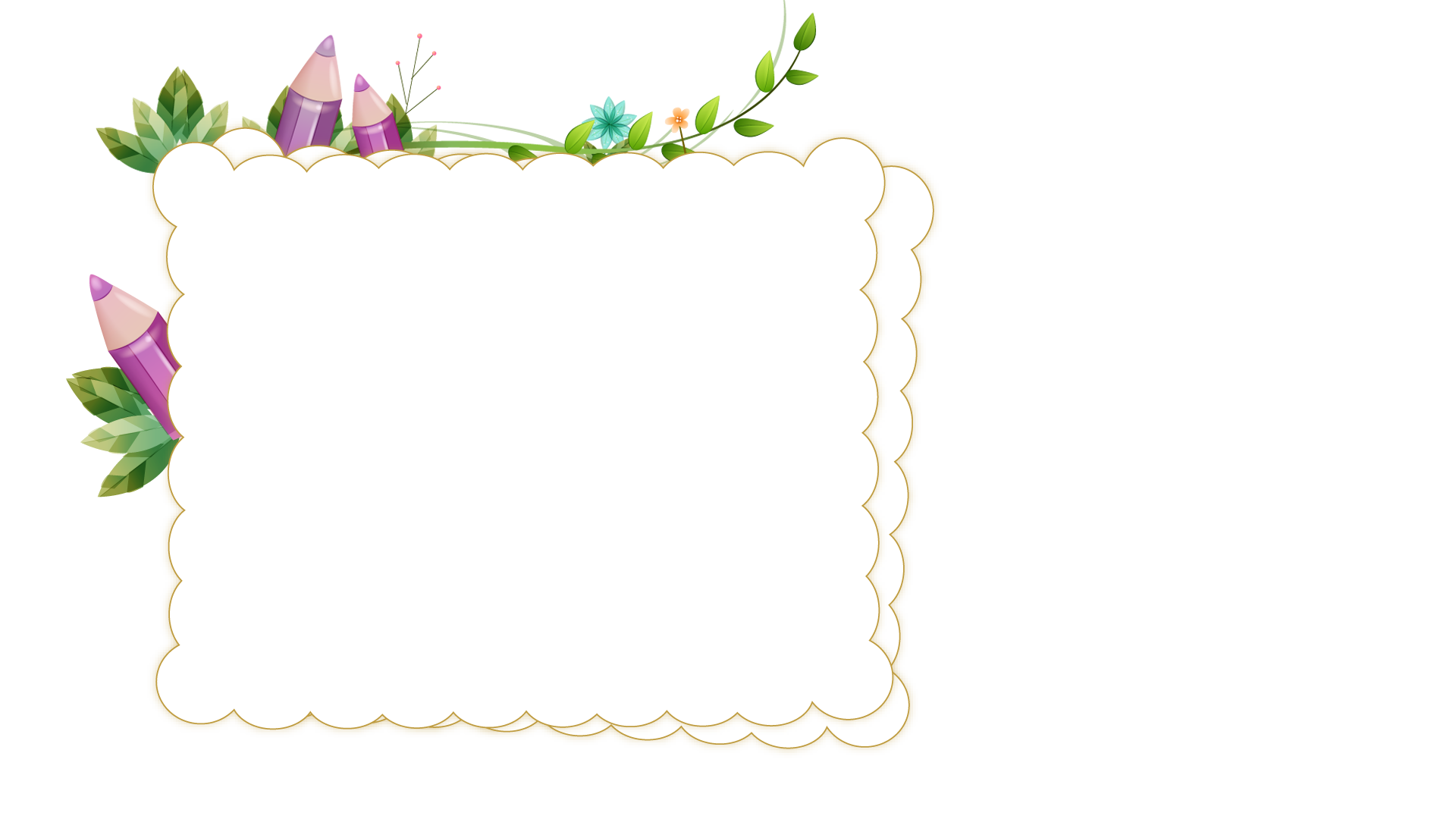 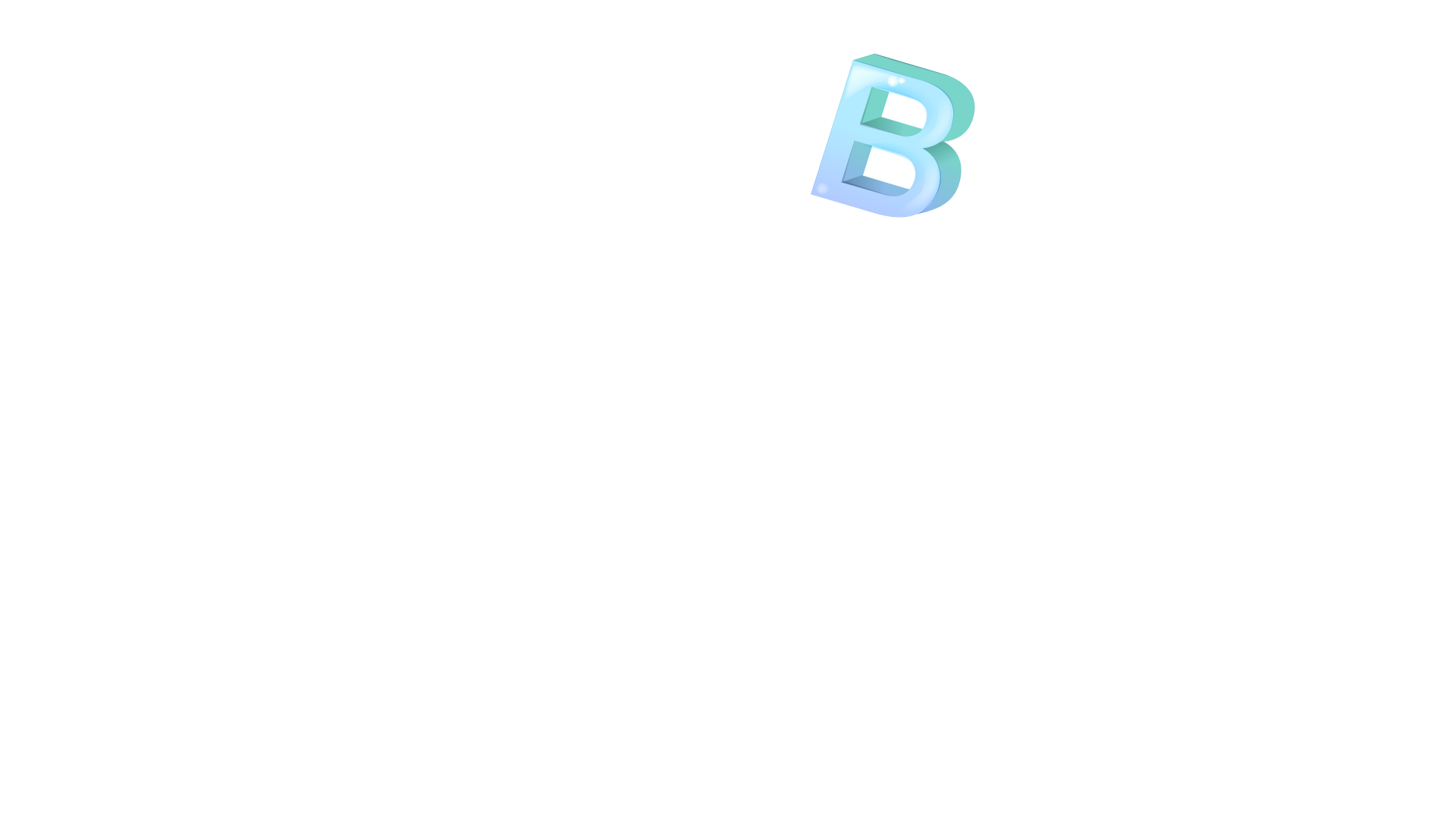 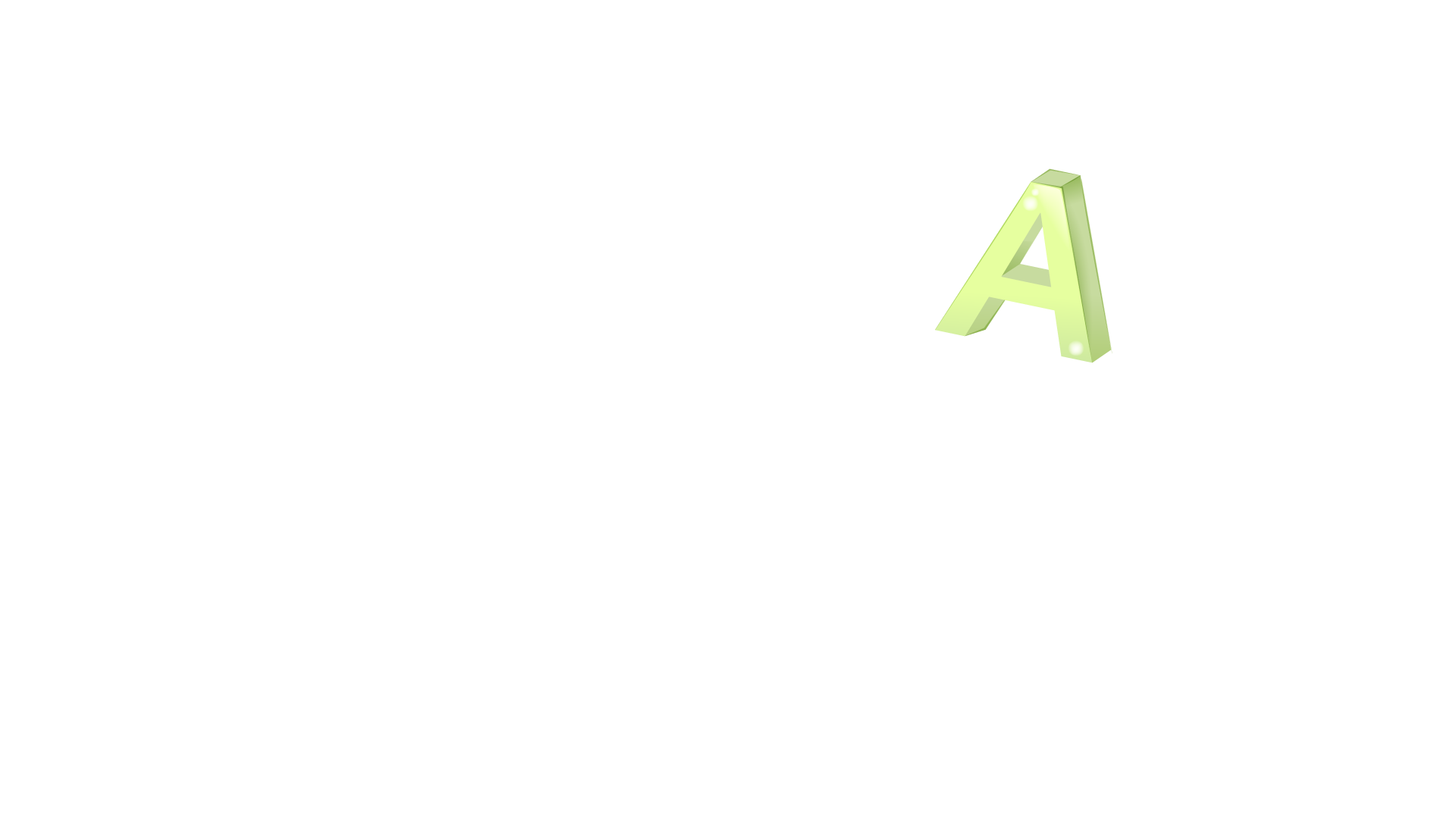 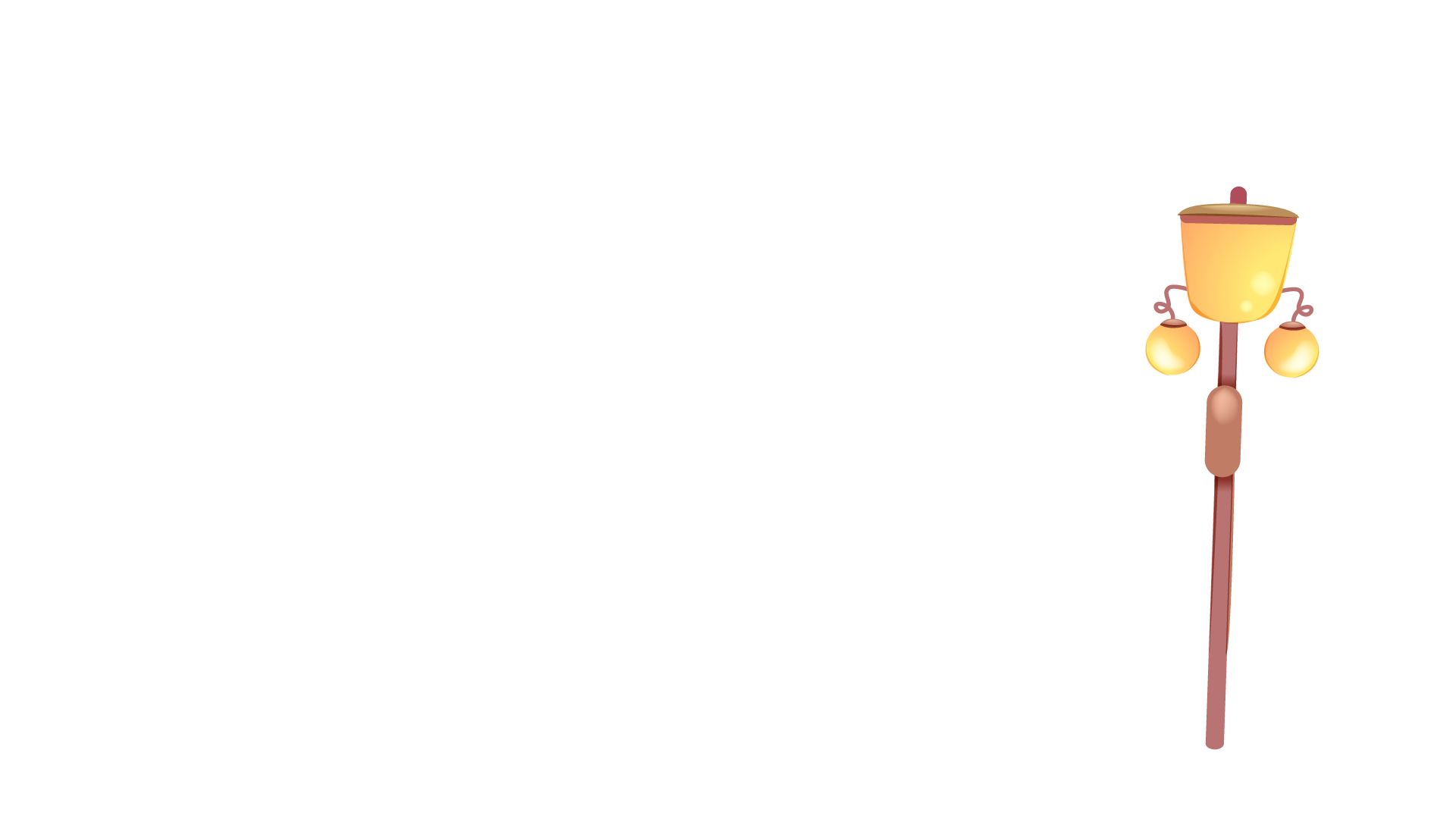 DÆN Dß
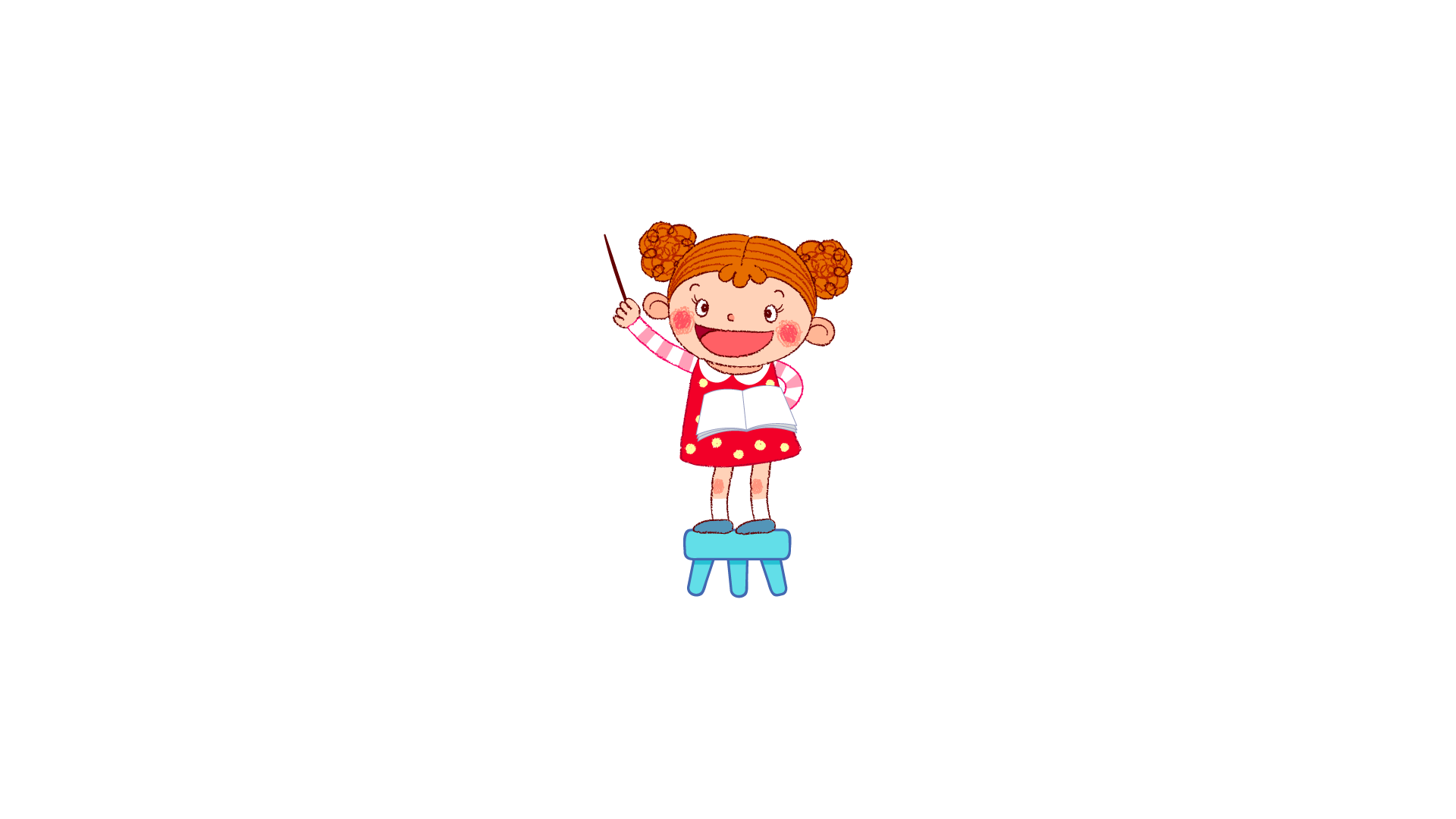 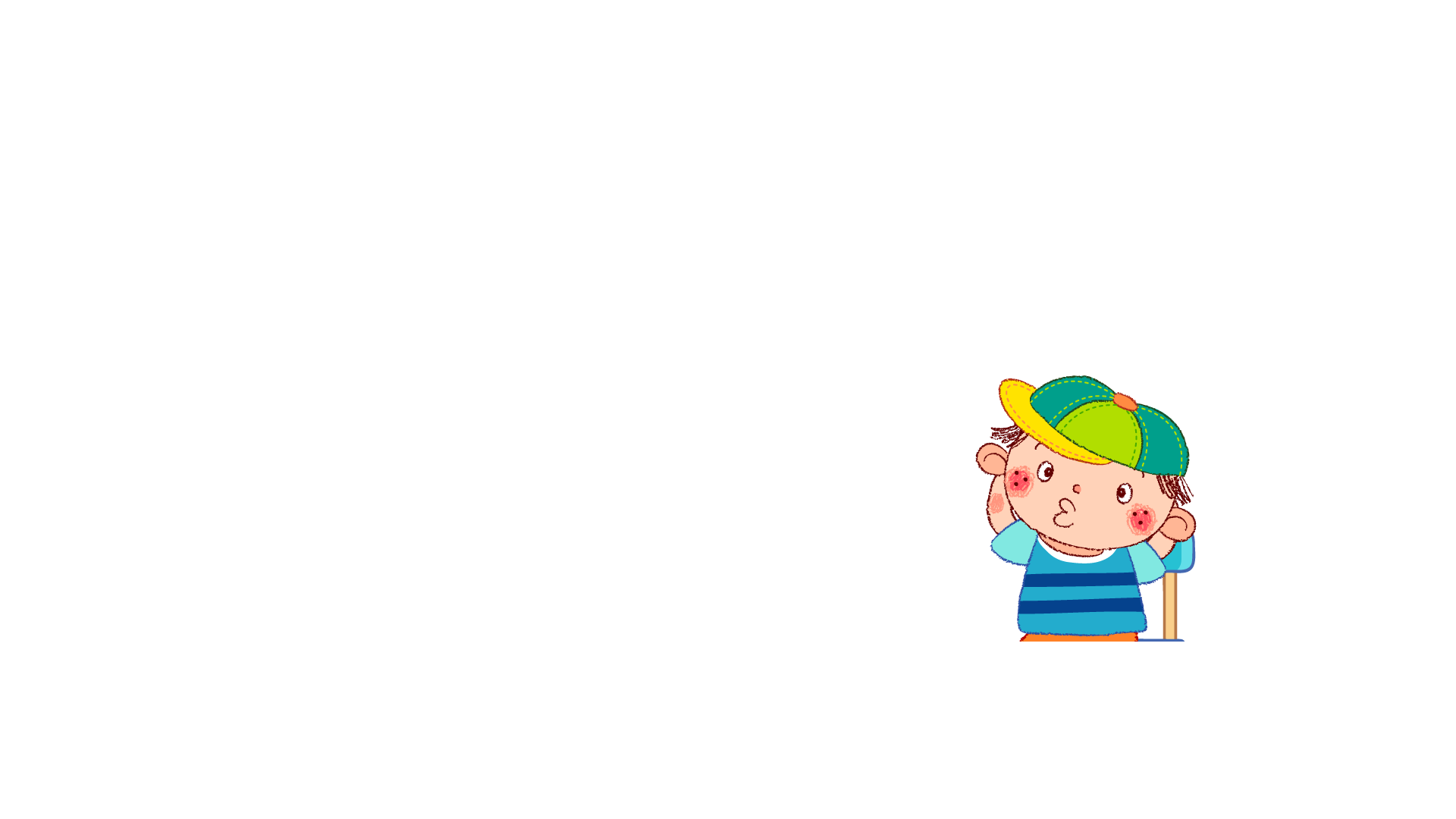 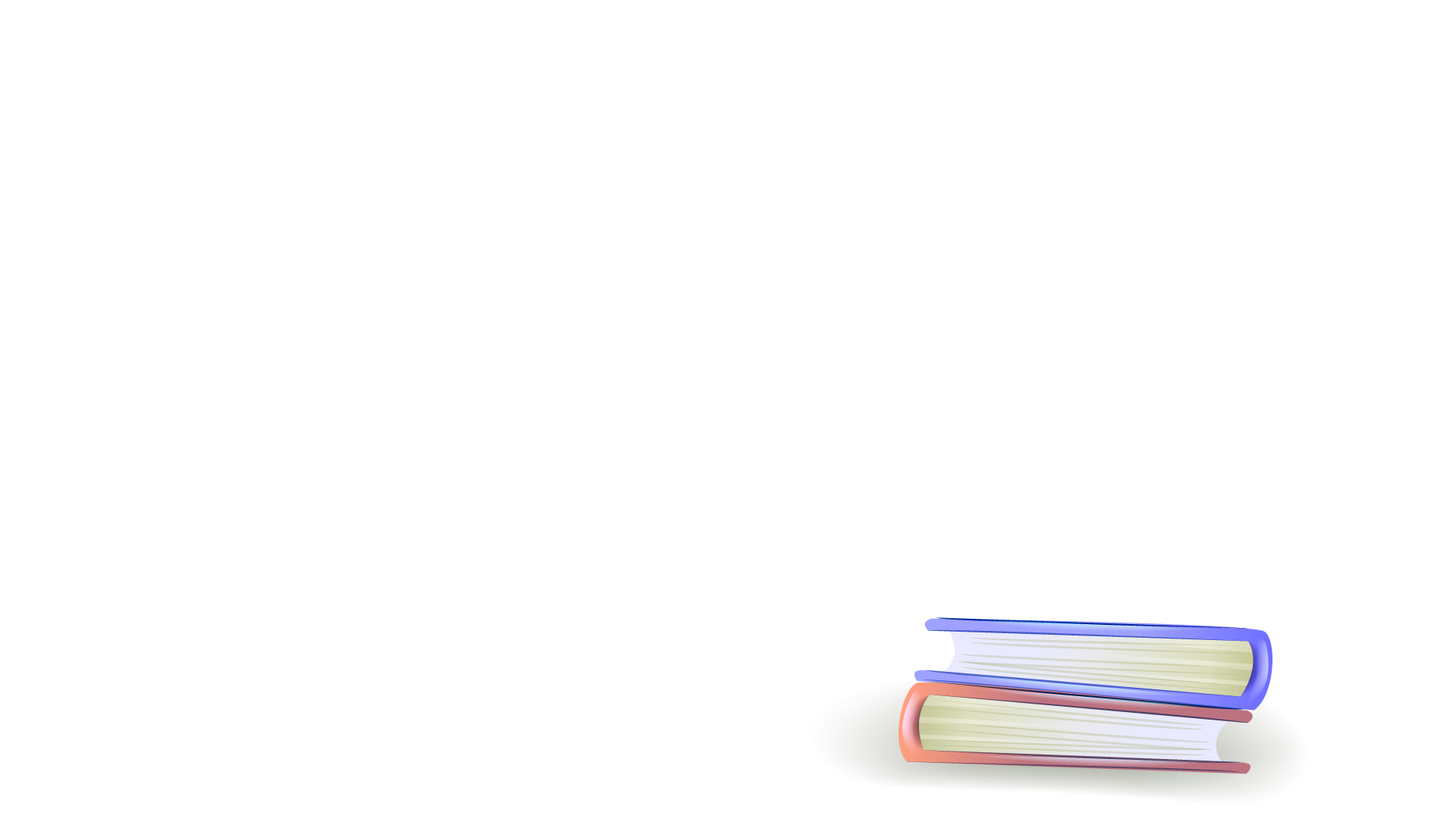